Engineering a Hydrogen Industry for AustraliaDr. Patrick Hartley CSIRO Energy
‘The Sustainable Hydrogen & Ammonia Economy’ Engineers Australia, Melbourne 7/5/19
[Speaker Notes: Good Morning and thanks to the organizers for the opportunity to present some of our work on the topic of hydrogen industry development in Australia]
Why Hydrogen for Australia?
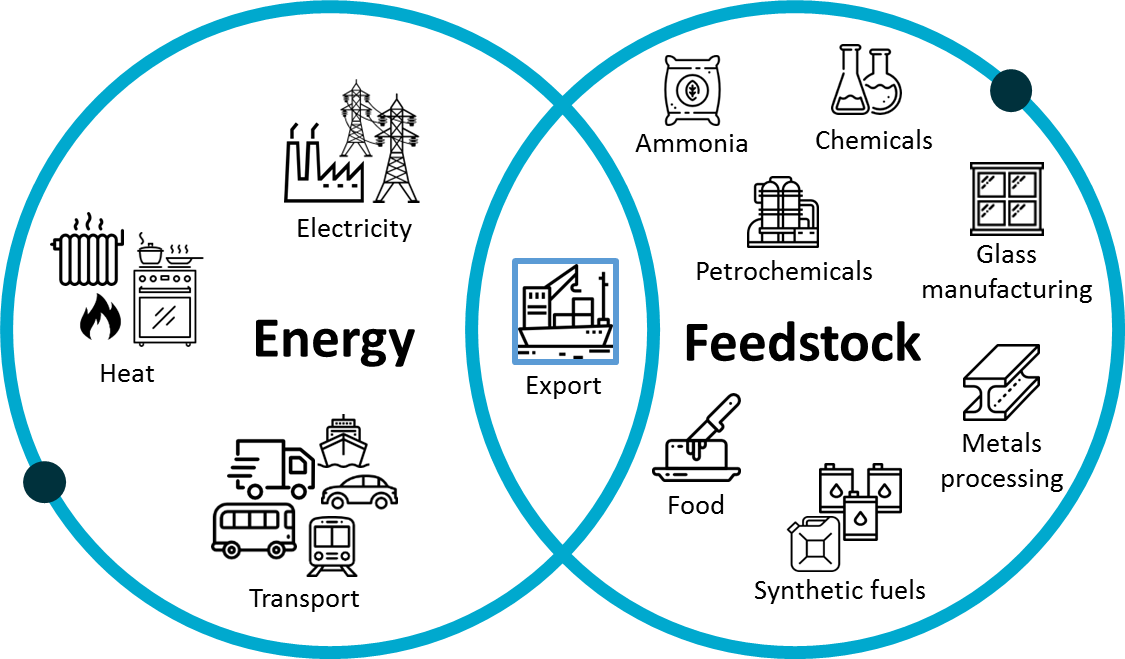 Hydrogen can be used to decarbonize diverse energy & feedstock value chains
2  |
CSIRO Energy |  Patrick Hartley
[Speaker Notes: So Firstly, why hydrogen?
Hydrogen is a versatile energy carrier that can be used in many energy and feedstock applications,
And of course in the centre of the diagram, we have the export opportunity which is something more uniques to Australia, and which I’ll come back to later in the talk.]
Hydrogen Production Pathways
Mature Technologies for Australia
Fossil fuel derived: Using coal / gas feedstocks to produce hydrogen. 
Steam methane reforming (SMR) and coal gasification widely used at scale globally
Carbon capture & storage (CCS) is required to produce clean hydrogen.
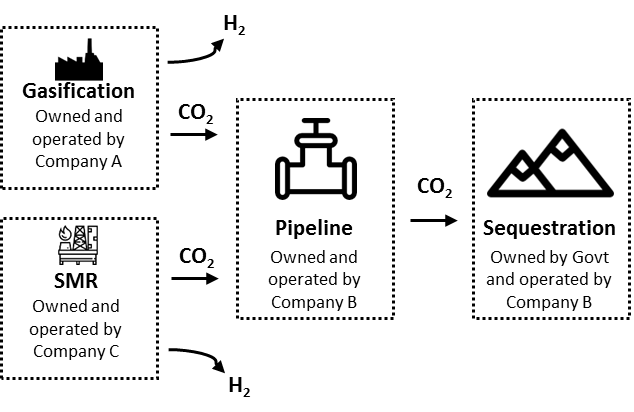 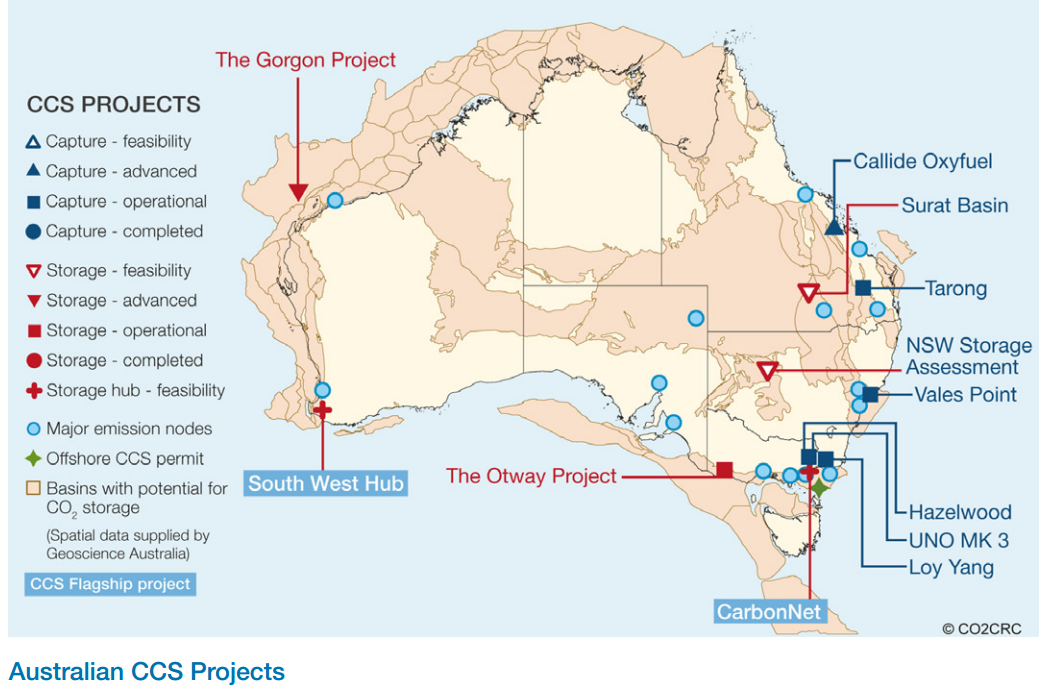 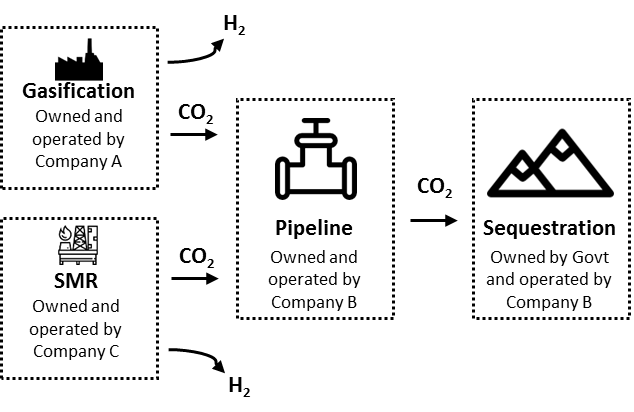 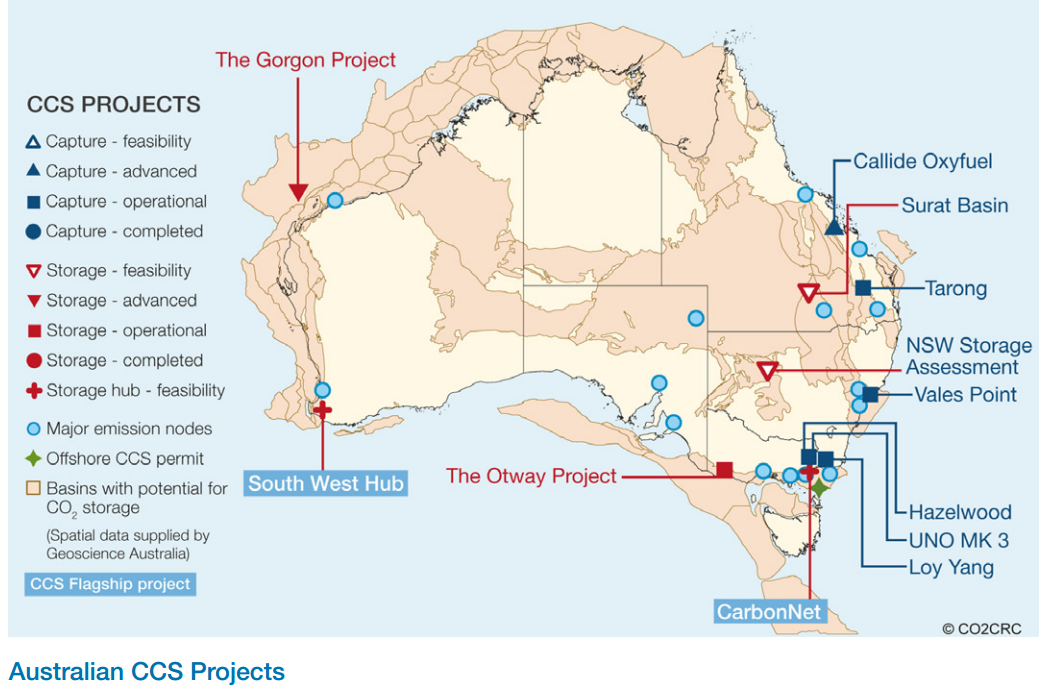 Electrolysis: Involves the use of an electrical current to split water into hydrogen and oxygen. 
Requires the use of low or zero emissions eg solar electricity. 
Mature technologies include polymer electrolyte membrane (PEM) and alkaline electrolysis (AE).
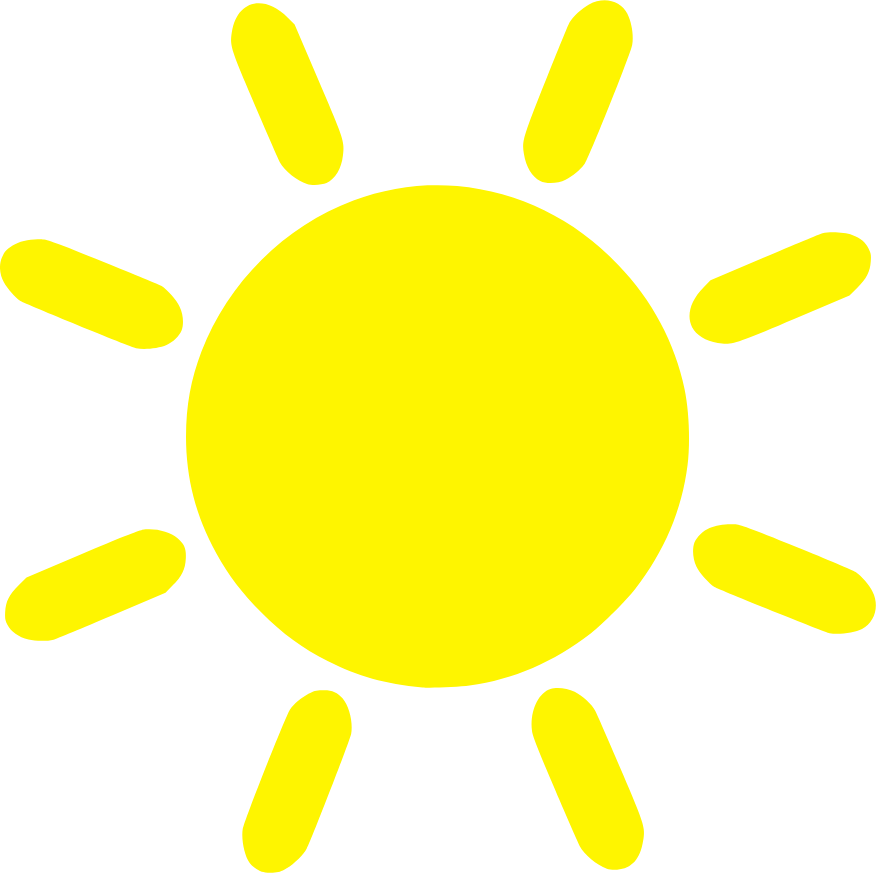 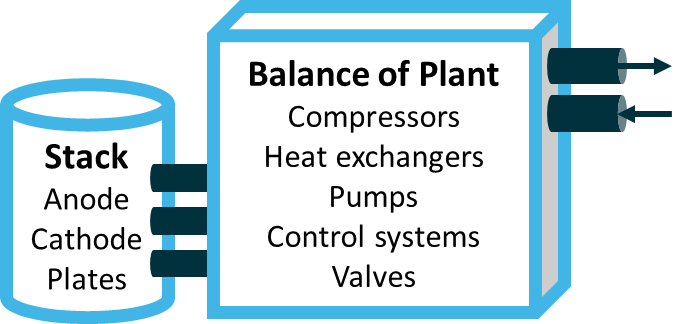 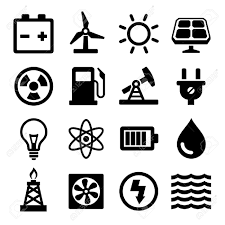 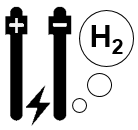 CO2
H2
H2
+
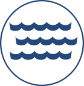 Water Treatment
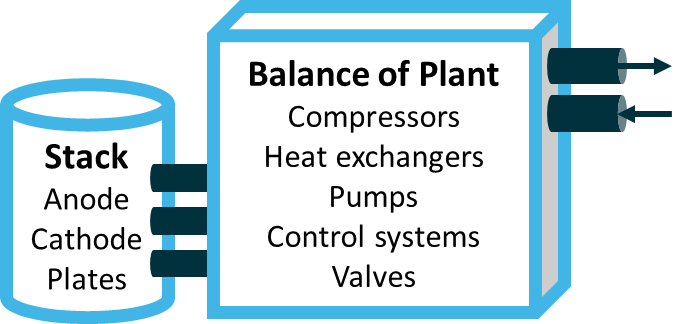 3  |
CSIRO Energy |  Patrick Hartley
[Speaker Notes: I mentioned Australia’s abundant resources earlier. Technologies to produce hydrogen from fossil fuels are mature, but CCS needs to be developed further to deal with the CO2 emissions which arise from the processes in order to produce clean hydrogen
Australia also has world class expertise and CCS resources which can be developed in this direction
Meanwhile The renewable energy pathway which relies on the use of renewable energy to split water is inherently zero emissions. Whilst at smaller scale, the technologies  here are quite mature also.]
Why Hydrogen for Australia?
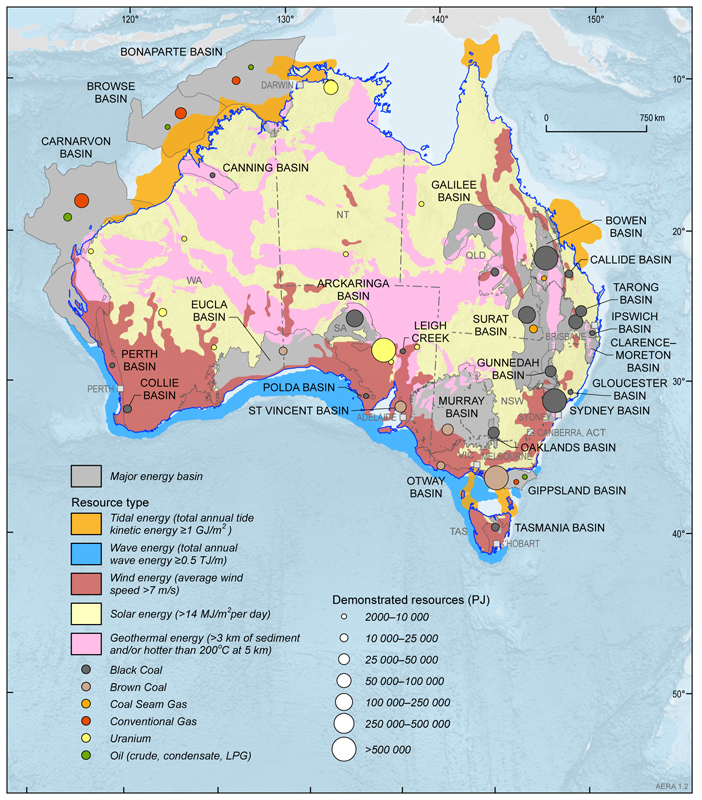 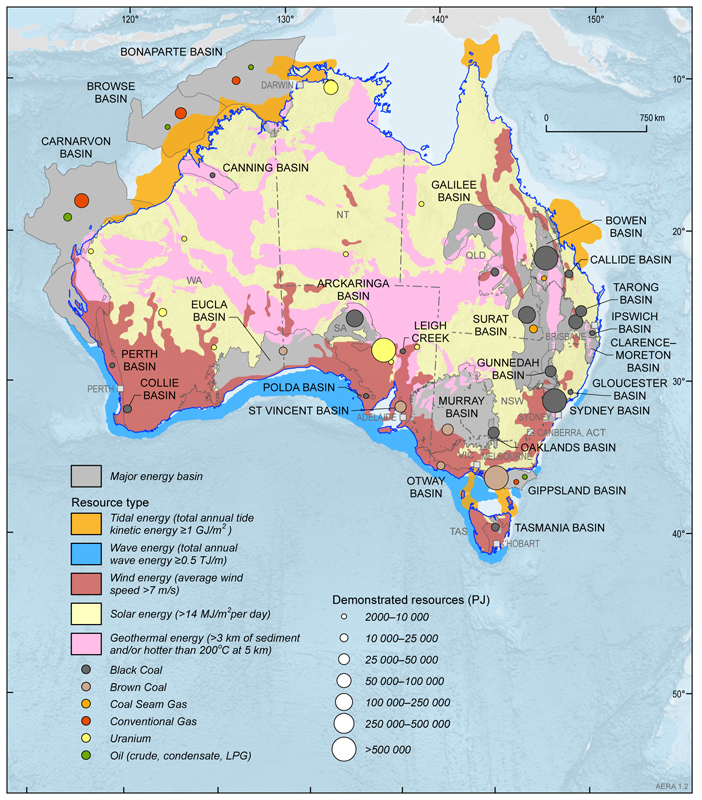 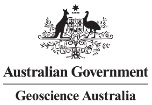 Australia has abundant resources which can be used for hydrogen production
4  |
CSIRO Energy |  Patrick Hartley
[Speaker Notes: A key element of the opportunity for Australia is our wealth of both renewable and fossil energy sources, both of which can be used for producing clean hydrogen]
…..So Why Now?
Globally, the hydrogen industry is now underpinned by a series of mature technologies
The costs of of renewable energy have fallen dramatically making hydrogen production from these resources cost competitive for energy applications
Emerging overseas markets for low emissions energy (eg Japan & Korea)
The hydrogen industry narrative has shifted from technology development to market activation
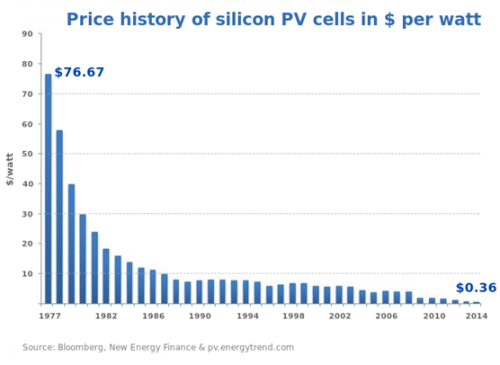 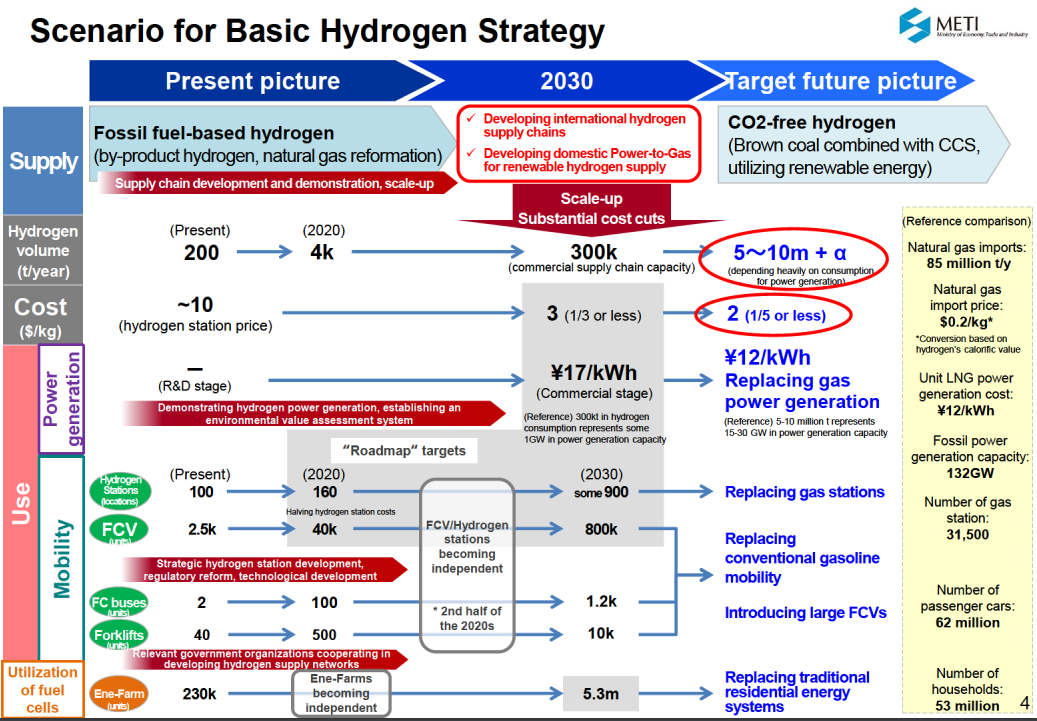 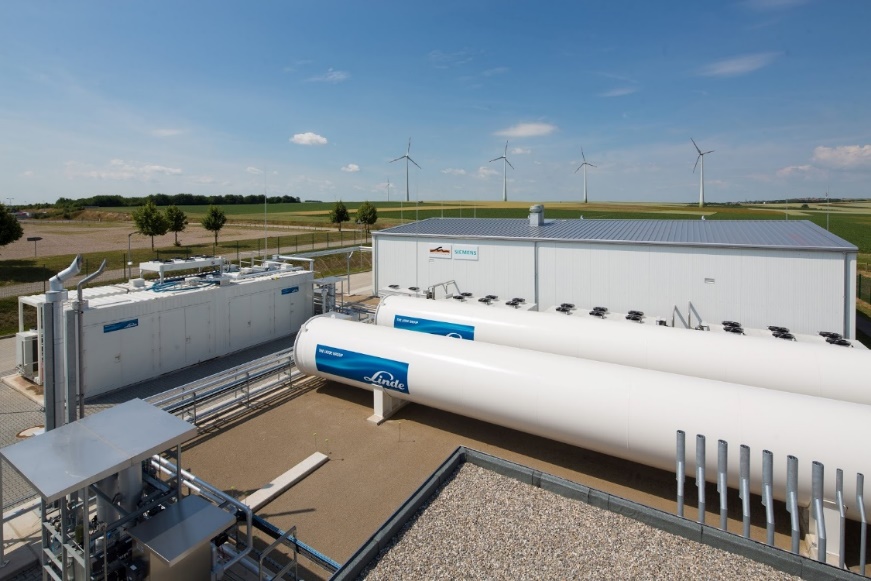 5  |
CSIRO Energy |  Patrick Hartley
[Speaker Notes: But we’ve been here before. People have been promoting the potential of hydrogen since the 1970’s and earlier (Jules Verne).
There are some key reasons for its recent re-emergence. One is the increasing international focus on emissions reduction, but there are sound commercial reasons also. These are 
the underpinning technologies are largely mature 
Falling renewable energy prices
Emerging overseas markets
All of these factors mean that the industry narrative has shifted to ‘Market Activation’]
Hydrogen in Australia: The (Recent) Story So Far
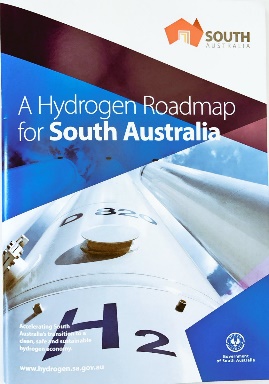 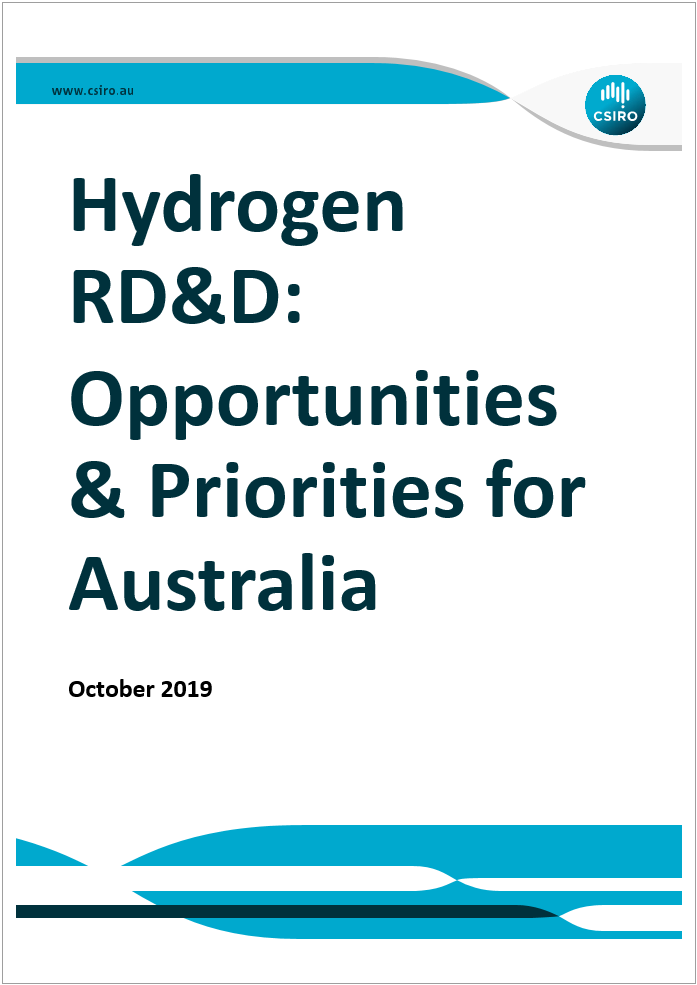 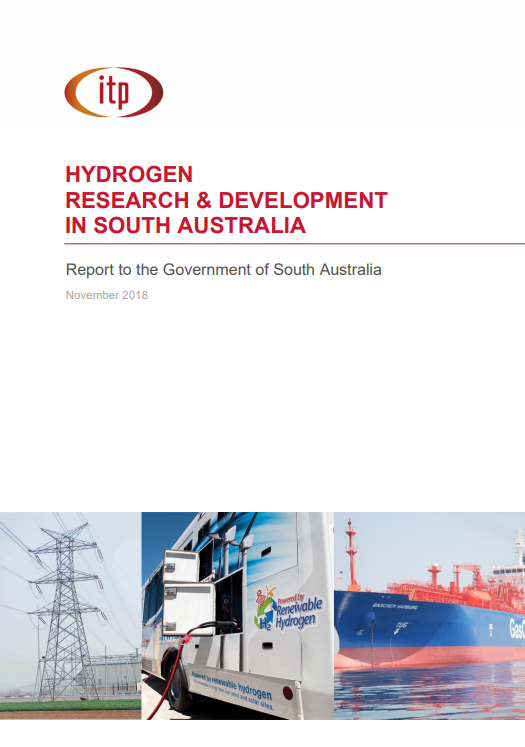 December 2019
COAG Energy Council:  National Hydrogen Strategy
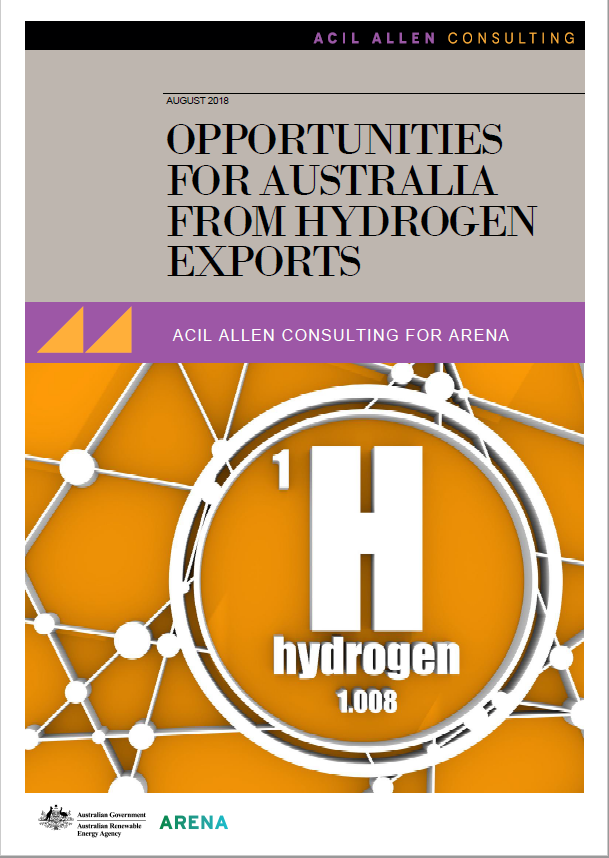 August 2018
National Hydrogen Roadmap is released by CSIRO
August 2018
Hydrogen for Australia’s Future, by the Hydrogen Strategy Council for COAG Energy Council
December 2018
COAG Energy Council approvesNational Strategy Taskforce
September 2017
Hydrogen Roadmap for South Australia
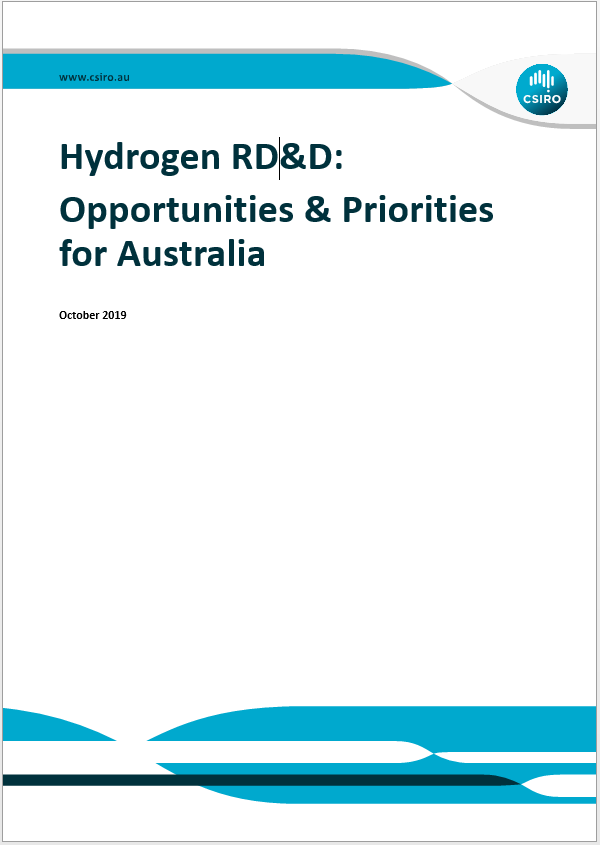 August 2018
Australia’s Hydrogen Export Opportunities, commissioned by ARENA
November 2018
Report: Hydrogen R&D in South Australia
Today 2019
CSIRO Report Hydrogen RD&D: Opportunities & Priorities for Australia
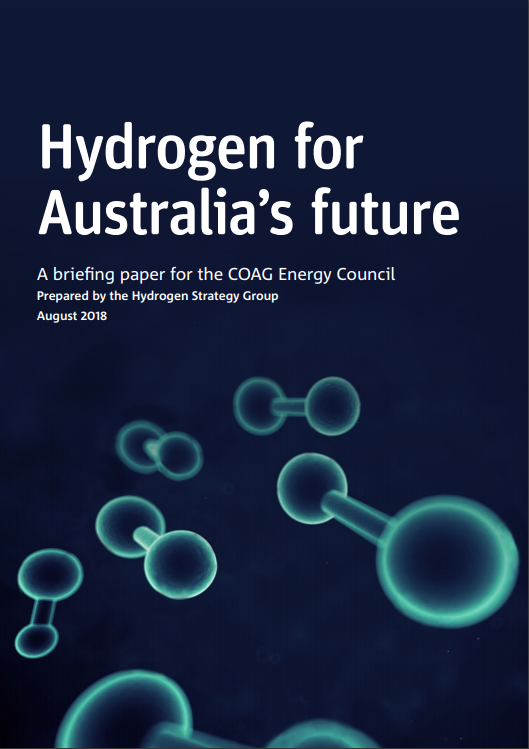 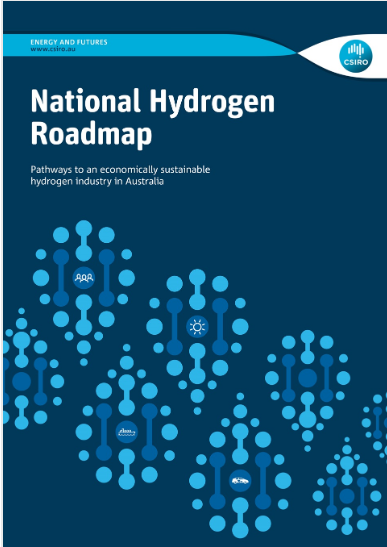 6  |
CSIRO Energy |  Patrick Hartley
[Speaker Notes: And so now let’s look at where the applications sit.
The first set of applications are where the cost of hydrogen is already competitive. That is in vehicle applications, where the incumbent energy source is typically diesel or petrol. These applications are still hampered by infrastructure barriers (for example refuelling stations) however, which sit outside this analysis
In the second set of applications, we see hydrogen becoming costs competitive once the cost of hydrogen has dropped towards our best case scenario. Again, infrastructure barriers will likely apply to these also, but are not modelled here.
In the 3rd and 4th set  of applications, the low cost of the incumbent energy source (for example natural gas for residential heating), means either that the cost of hydrogen will need to drop further than the scenario, or the existing costs will need to increase in order for hydrogen to displace the incumbent.
And so this graph essentially identifies the ‘low hanging fruit’ for an Australian Hydrogen Industry.
Now, let’s zoom in on one of these application areas which is particularly important to Australia, Export]
Demonstration Activities in Australia
In Progress
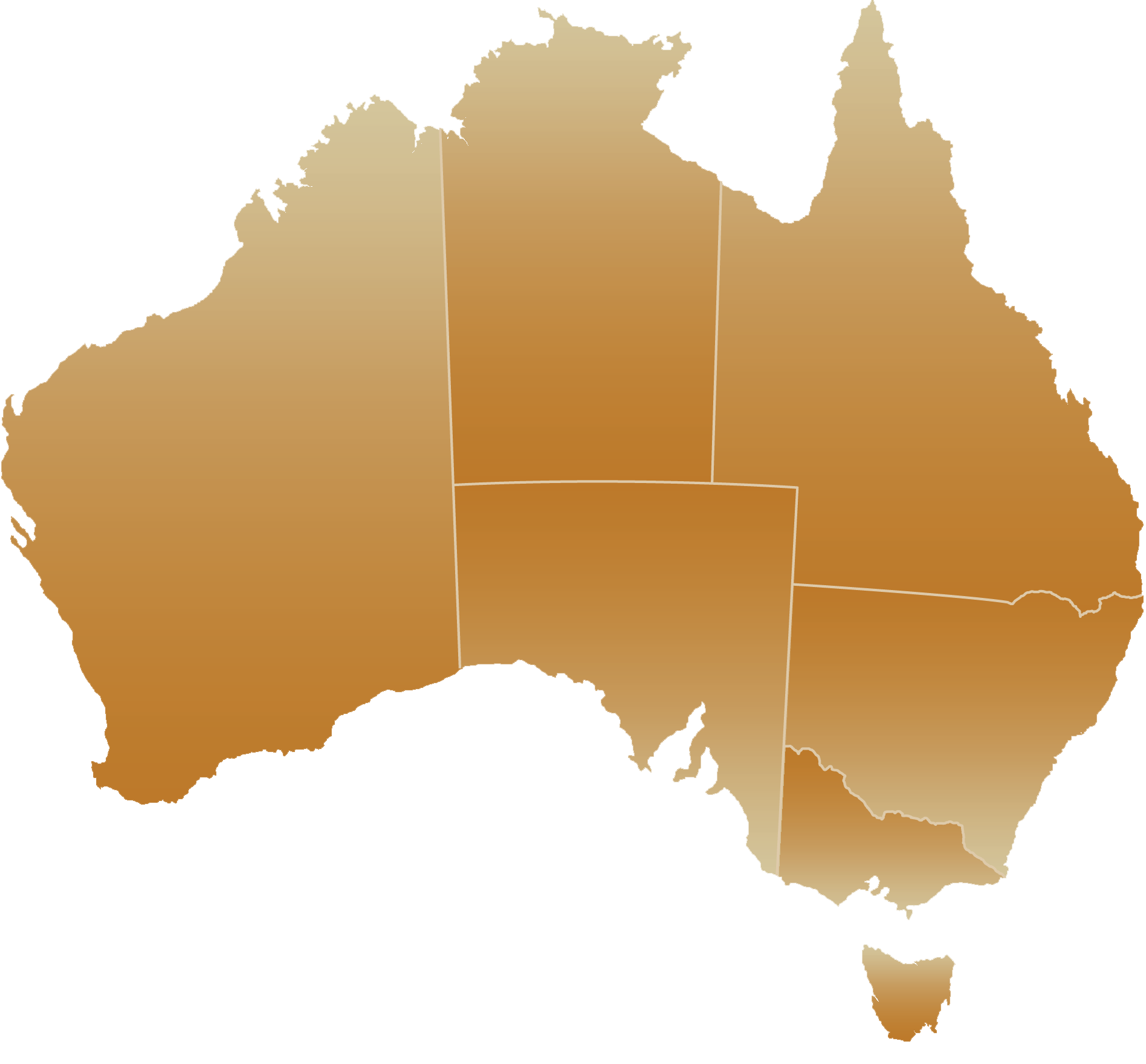 Investigation / Study
Completed
Gladstone Advanced Biofuels Pilot Plant Northern Oil & AFC Energy
Renewable Hydrogen/Ammonia 
Yara & ENGIE
Sir Samuel Griffith Centre
Griffith University
Clean Energy Innovation Hub
ATCO
Project H2GO
Jemena
Hazer Group Pilot Plant
Hazer Group
Hazer Group Pilot Plant
Hazer Group
Hazer Group Pilot Plant
MinRes
Government Fleet and Refuelling station
Noeon, Megawatt Capital, Siemens & Hyundai
Port Lincoln Green Hydrogen Plant
Hydrogen Utility (H2U) & thyssenkrupp
Renewable Energy to Gas
Union Fenosa, ANU & ActewAGL Distribution
Crystal Brook Energy Park
Neoen
Hydrogen Energy Supply Chain (HESC)
Kawasaki Heavy Industries (KHI), J-POWER, Iwatani Corporation, Marubeni Corporation, Shell & AGL
Mawson Lakes Campus
UniSA
Toyota Australia Hydrogen Centre
Toyota Australia
Hydrogen Park SA (HyP SA)
AGIG & Siemens
[Speaker Notes: And of course it’s important to highlight the very real steps which many industry players are taking across Australia right now t make this industry a reality.]
CSIRO National Hydrogen Roadmap
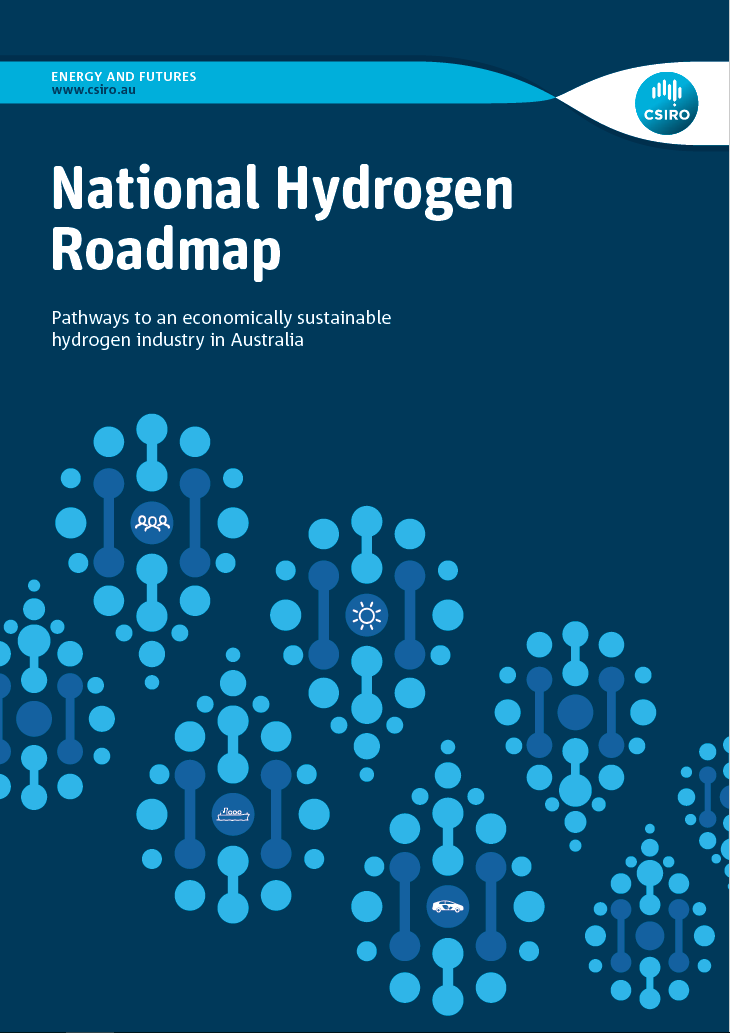 Primary objective: Assessment of Australian hydrogen opportunities to help inform and coordinate industry investment & government policy
Secondary objective: Bring together the broad H2 stakeholder group (industry, government, research) to develop a clear view of the opportunity for Australia
Electricity Generation & Storage
Energy storage
Grid support
Remote Energy
Direct Combustion 
Residential / Commercial
Gas distribution network
Transport 
Passenger vehicles
Heavy vehicles
Shipping
Rail
Export Commodity 
Hydrogen
Ammonia
Methanol
Synth. Natural Gas
Industrial Feedstock 
Petrochemical
Metallurgy
Chemicals
Synthetic fuels
8  |
CSIRO Energy |  Patrick Hartley
[Speaker Notes: So why did we undertake this piece of work?
Primary and Secondary Objectives
In our study, we considered opportunities across the energy and industrial sectors]
Hydrogen value chains
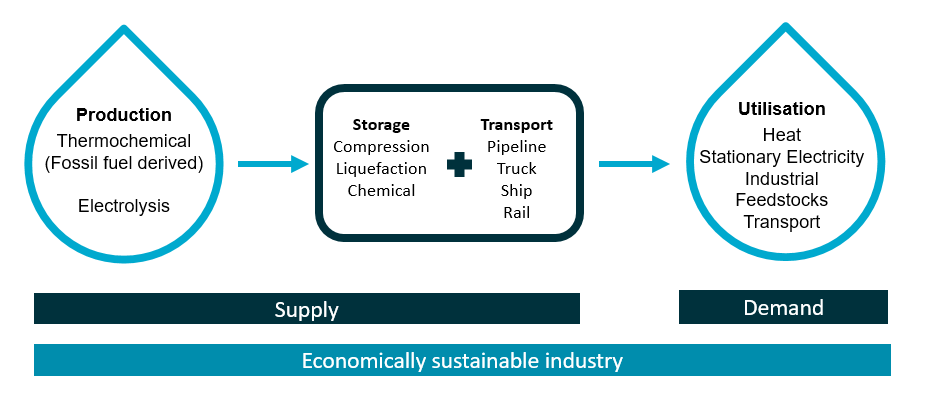 9  |
CSIRO Energy |  Patrick Hartley
[Speaker Notes: We structured our assessment using a value chain approach, and confined the analysis to key mature technologies]
Hydrogen Applications & The Cost Competitiveness Curve
$/kg
Passenger vehicles
Roadmap H2 supply cost projection (Electrolysis)
Infrastructure barrier
Base case (2018) H2 supply cost barrier
Buses
Best case (˜2025) H2 supply cost barrier
Trucks
Infrastructure and H2 supply cost barrier
Remote Area Power Systems
Export
Industrial feedstocks
Residential heat
Synthetic fuels
Grid firming services
2020
2025
2030
10  |
CSIRO Energy |  Patrick Hartley
[Speaker Notes: And so now let’s look at where the applications sit.
The first set of applications are where the cost of hydrogen is already competitive. That is in vehicle applications, where the incumbent energy source is typically diesel or petrol. These applications are still hampered by infrastructure barriers (for example refuelling stations) however, which sit outside this analysis
In the second set of applications, we see hydrogen becoming costs competitive once the cost of hydrogen has dropped towards our best case scenario. Again, infrastructure barriers will likely apply to these also, but are not modelled here.
In the 3rd and 4th set  of applications, the low cost of the incumbent energy source (for example natural gas for residential heating), means either that the cost of hydrogen will need to drop further than the scenario, or the existing costs will need to increase in order for hydrogen to displace the incumbent.
And so this graph essentially identifies the ‘low hanging fruit’ for an Australian Hydrogen Industry.
Now, let’s zoom in on one of these application areas which is particularly important to Australia, Export]
Hydrogen Applications: A World of Engineering Opportunity
$/kg
Passenger vehicles
Buses
Trucks
Remote Area Power Systems
Export
Industrial feedstocks
Residential heat
Synthetic fuels
Grid firming services
2020
2025
2030
11  |
CSIRO Energy |  Patrick Hartley
[Speaker Notes: And so now let’s look at where the applications sit.
The first set of applications are where the cost of hydrogen is already competitive. That is in vehicle applications, where the incumbent energy source is typically diesel or petrol. These applications are still hampered by infrastructure barriers (for example refuelling stations) however, which sit outside this analysis
In the second set of applications, we see hydrogen becoming costs competitive once the cost of hydrogen has dropped towards our best case scenario. Again, infrastructure barriers will likely apply to these also, but are not modelled here.
In the 3rd and 4th set  of applications, the low cost of the incumbent energy source (for example natural gas for residential heating), means either that the cost of hydrogen will need to drop further than the scenario, or the existing costs will need to increase in order for hydrogen to displace the incumbent.
And so this graph essentially identifies the ‘low hanging fruit’ for an Australian Hydrogen Industry.
Now, let’s zoom in on one of these application areas which is particularly important to Australia, Export]
Hydrogen in Transport: Passenger FCEV
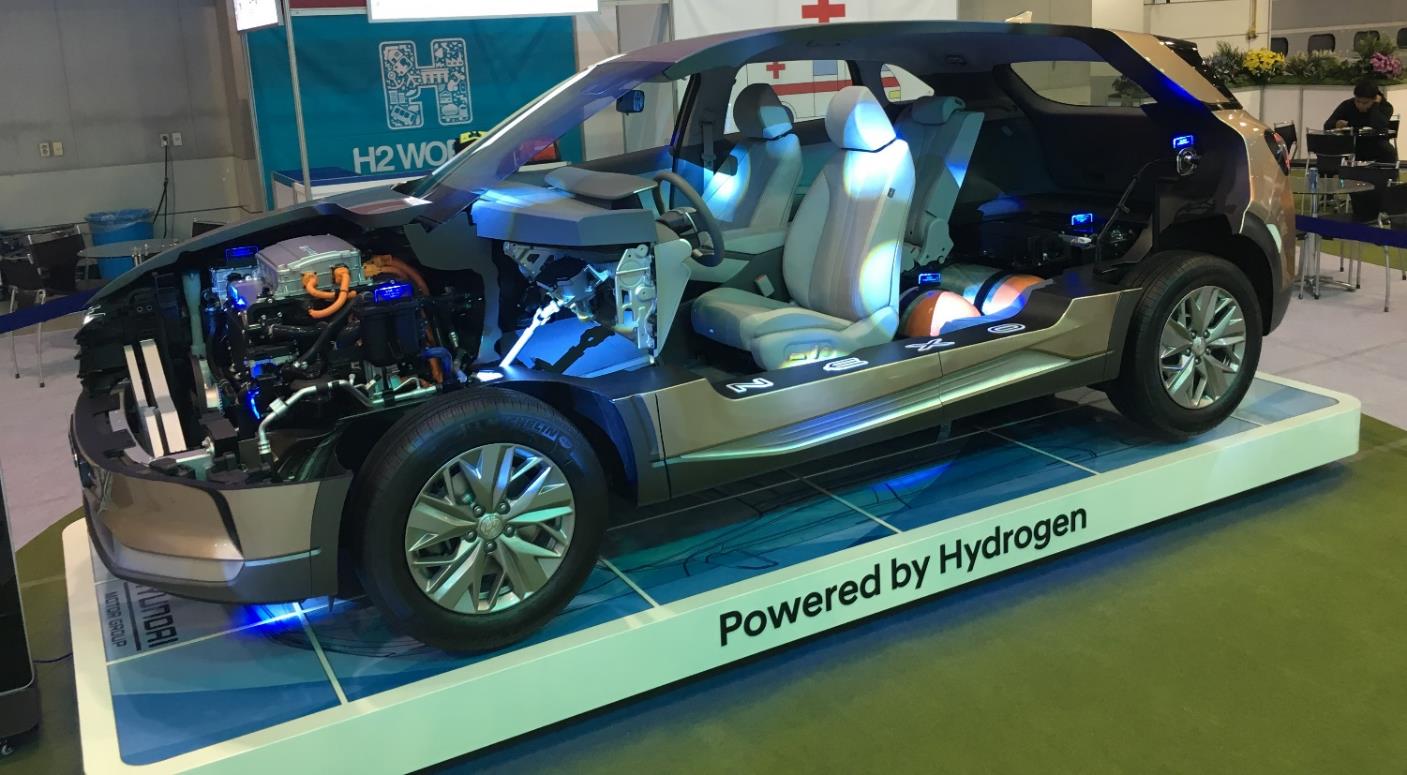 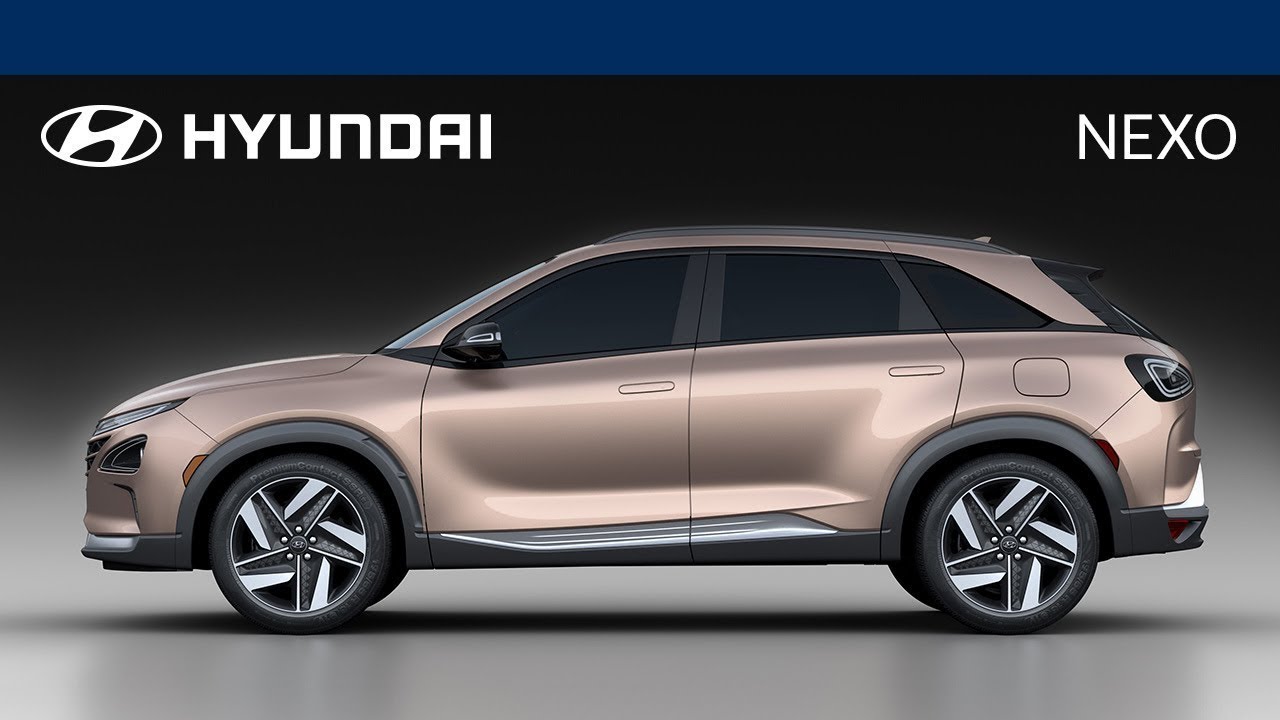 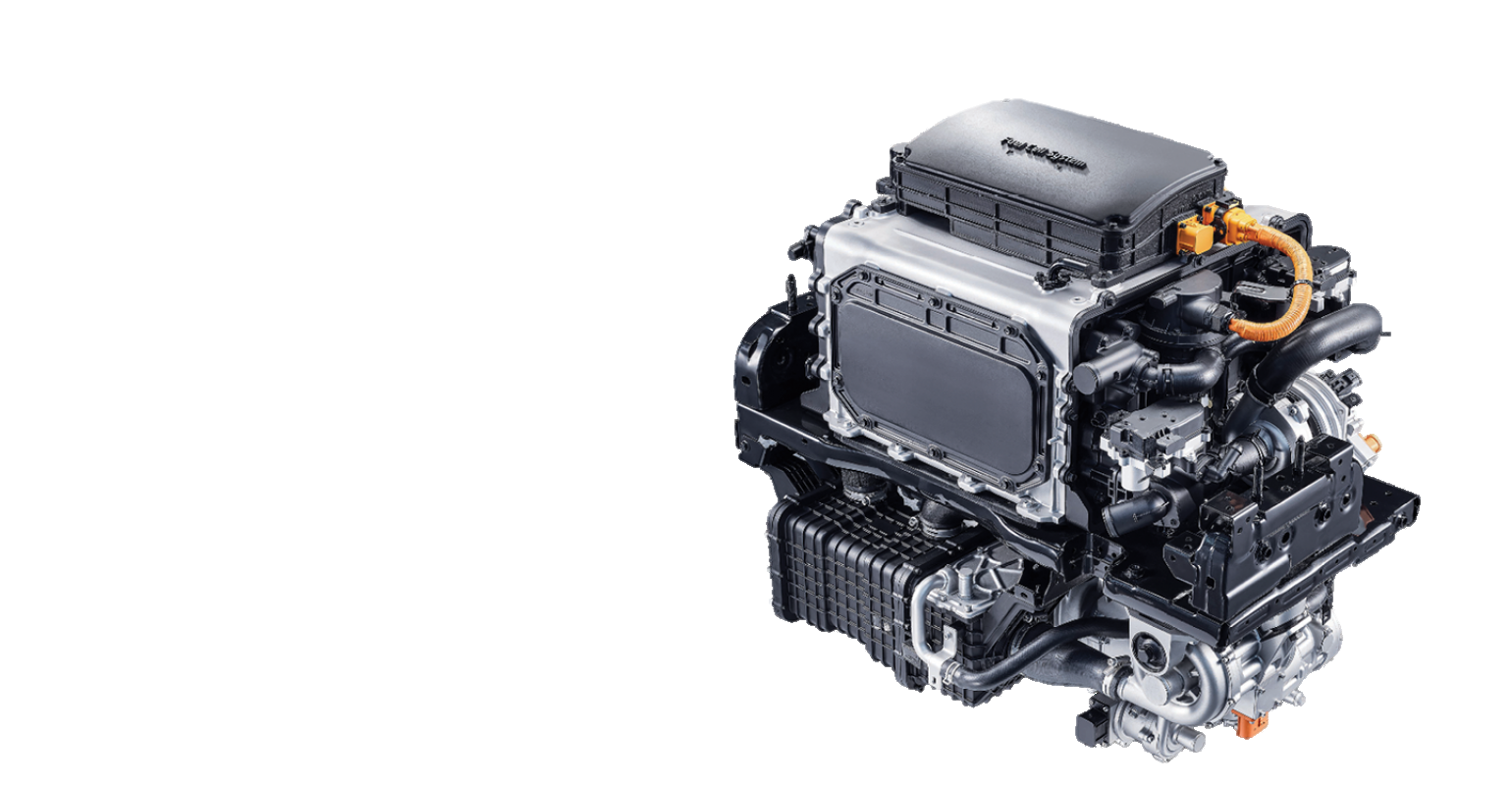 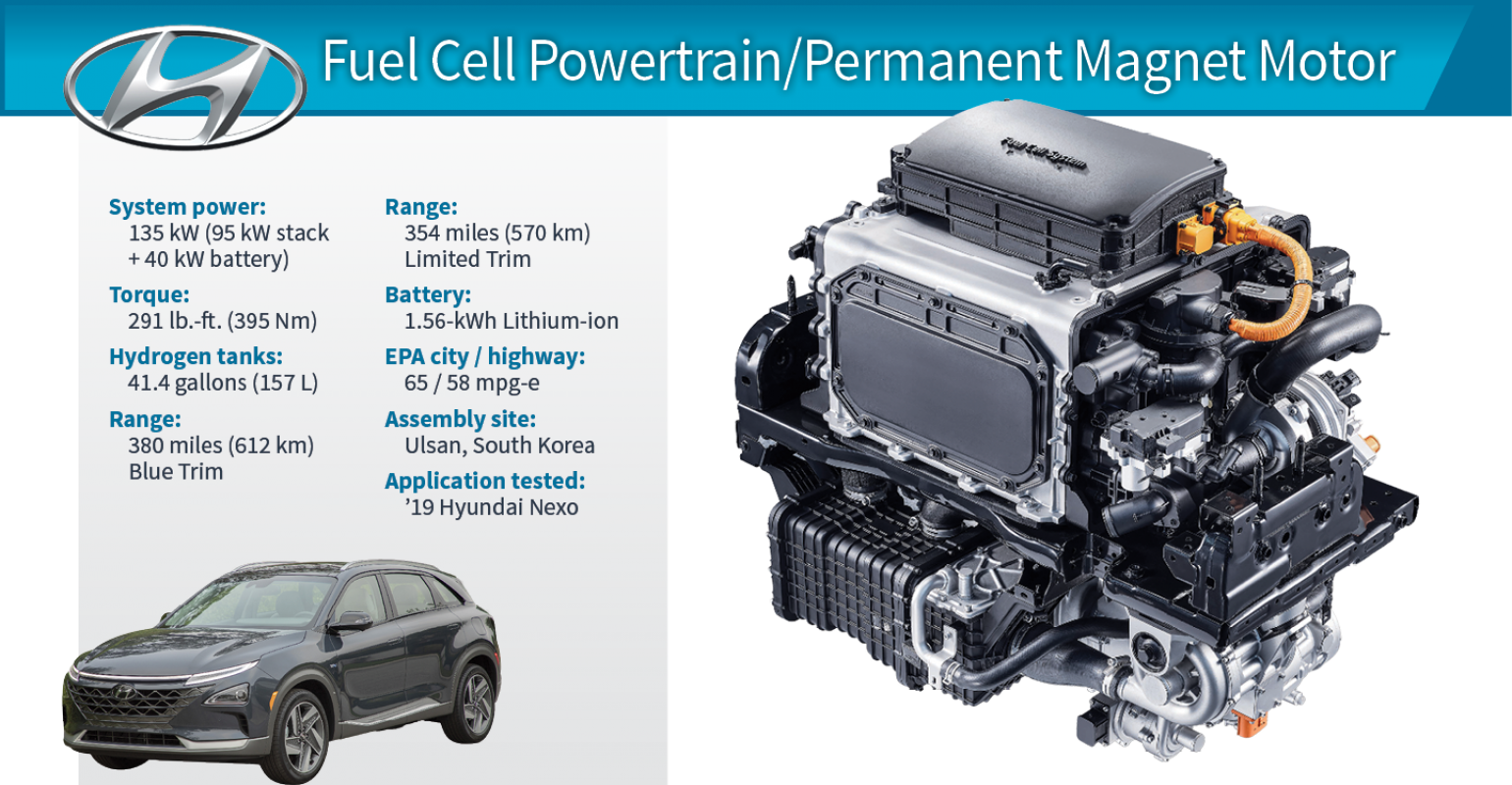 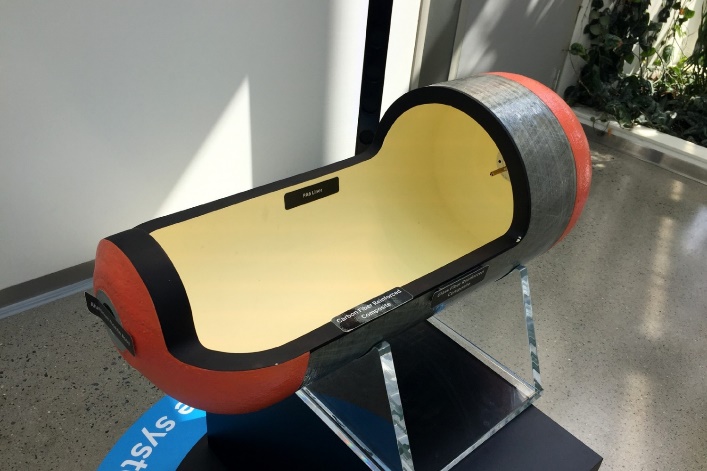 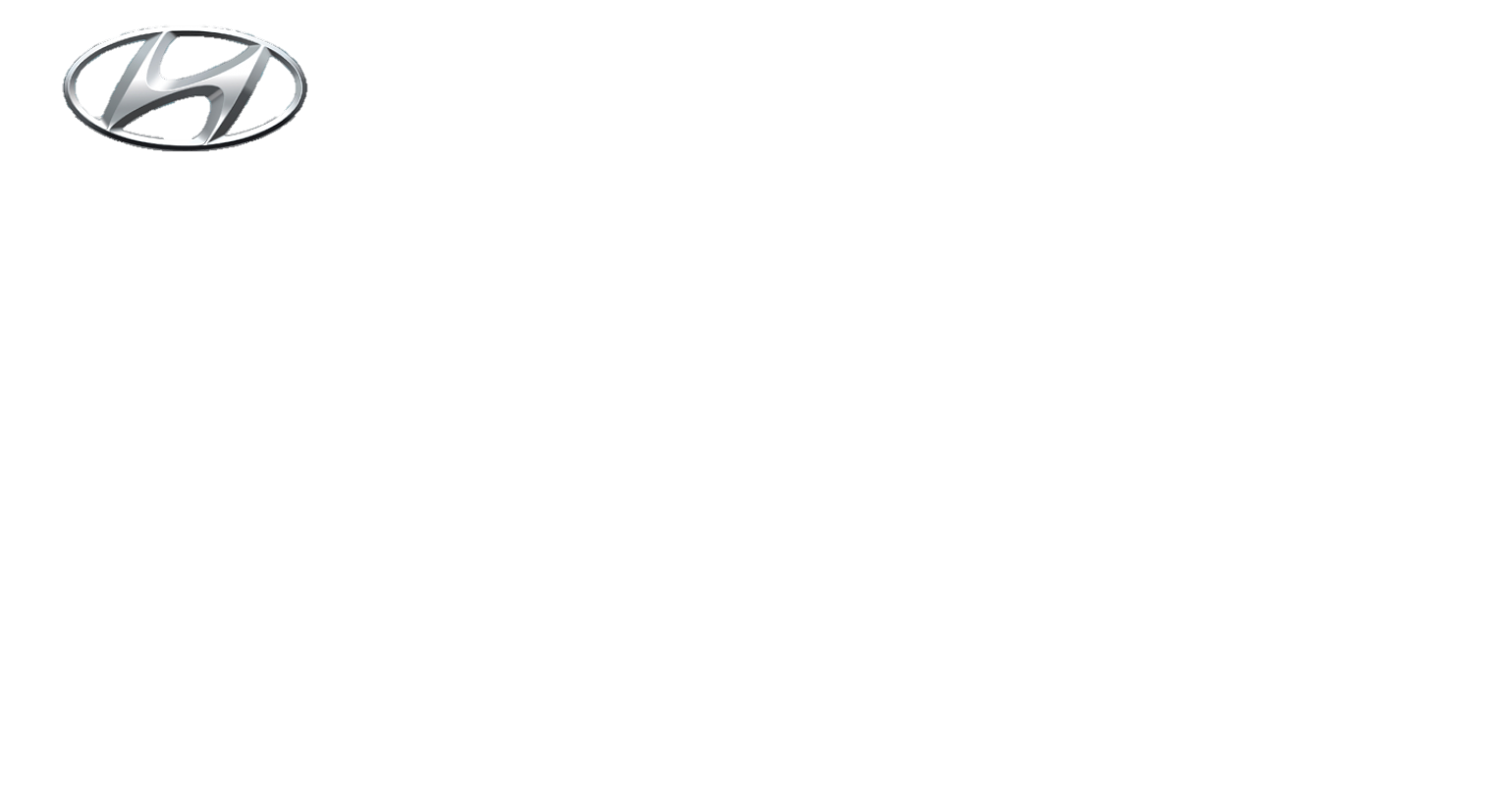 Fuel Cell Powertrain/Permanent Magnet Motor
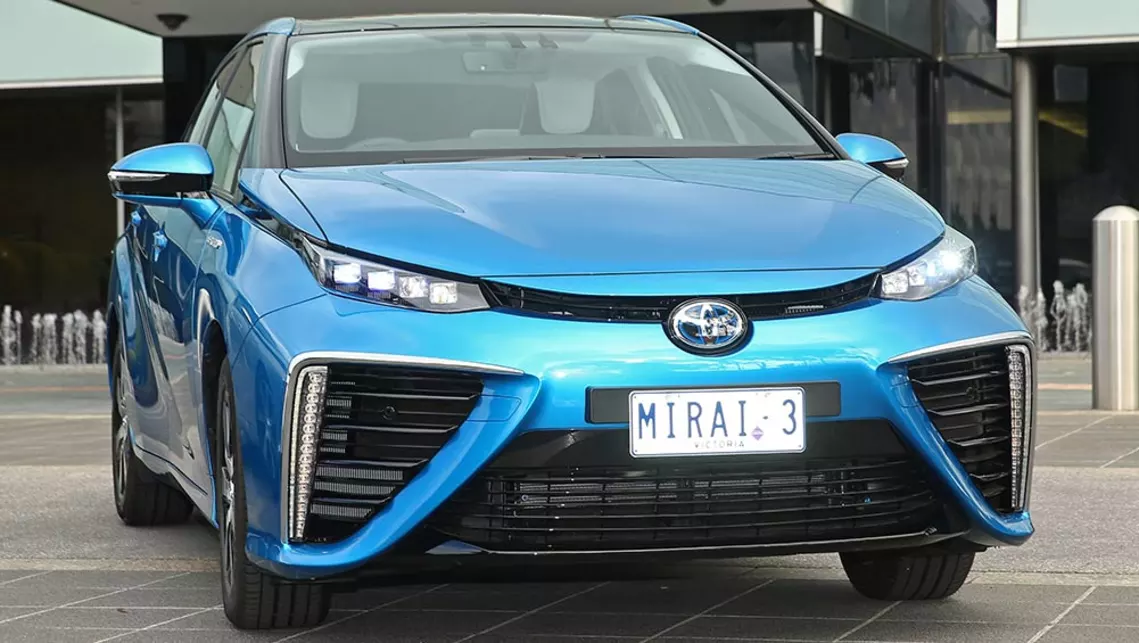 12  |
CSIRO Energy |  Patrick Hartley
[Speaker Notes: And so now let’s look at where the applications sit.
The first set of applications are where the cost of hydrogen is already competitive. That is in vehicle applications, where the incumbent energy source is typically diesel or petrol. These applications are still hampered by infrastructure barriers (for example refuelling stations) however, which sit outside this analysis
In the second set of applications, we see hydrogen becoming costs competitive once the cost of hydrogen has dropped towards our best case scenario. Again, infrastructure barriers will likely apply to these also, but are not modelled here.
In the 3rd and 4th set  of applications, the low cost of the incumbent energy source (for example natural gas for residential heating), means either that the cost of hydrogen will need to drop further than the scenario, or the existing costs will need to increase in order for hydrogen to displace the incumbent.
And so this graph essentially identifies the ‘low hanging fruit’ for an Australian Hydrogen Industry.
Now, let’s zoom in on one of these application areas which is particularly important to Australia, Export]
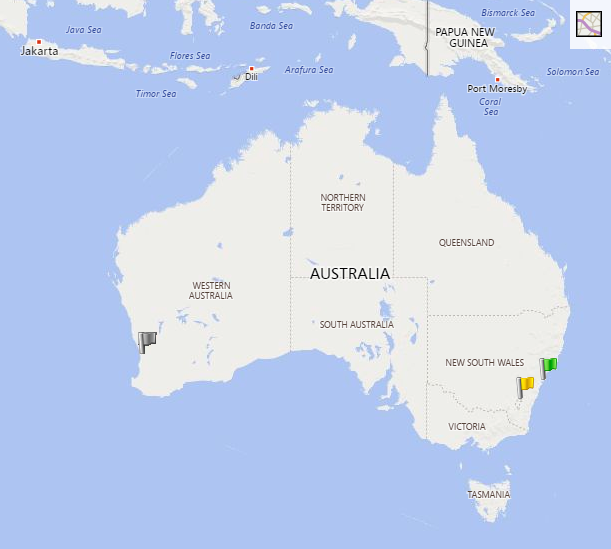 Hydrogen in Transport: Refuelling Infrastructure
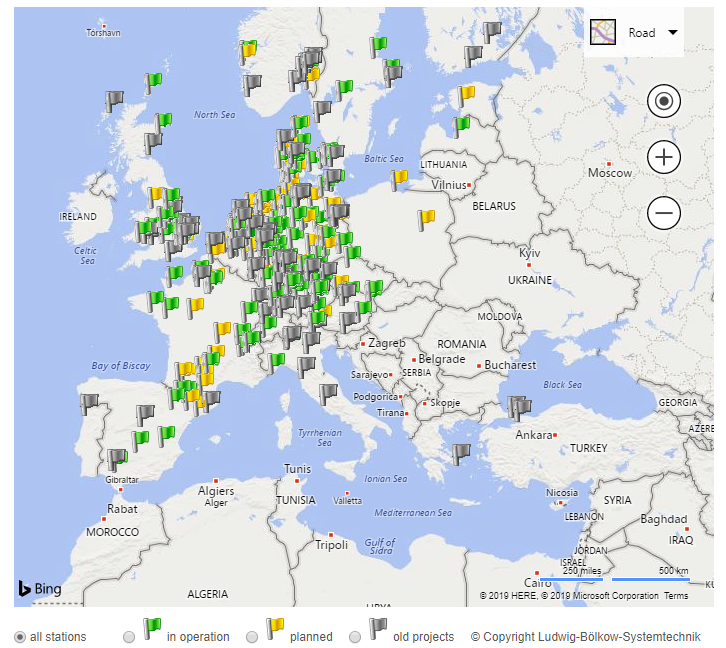 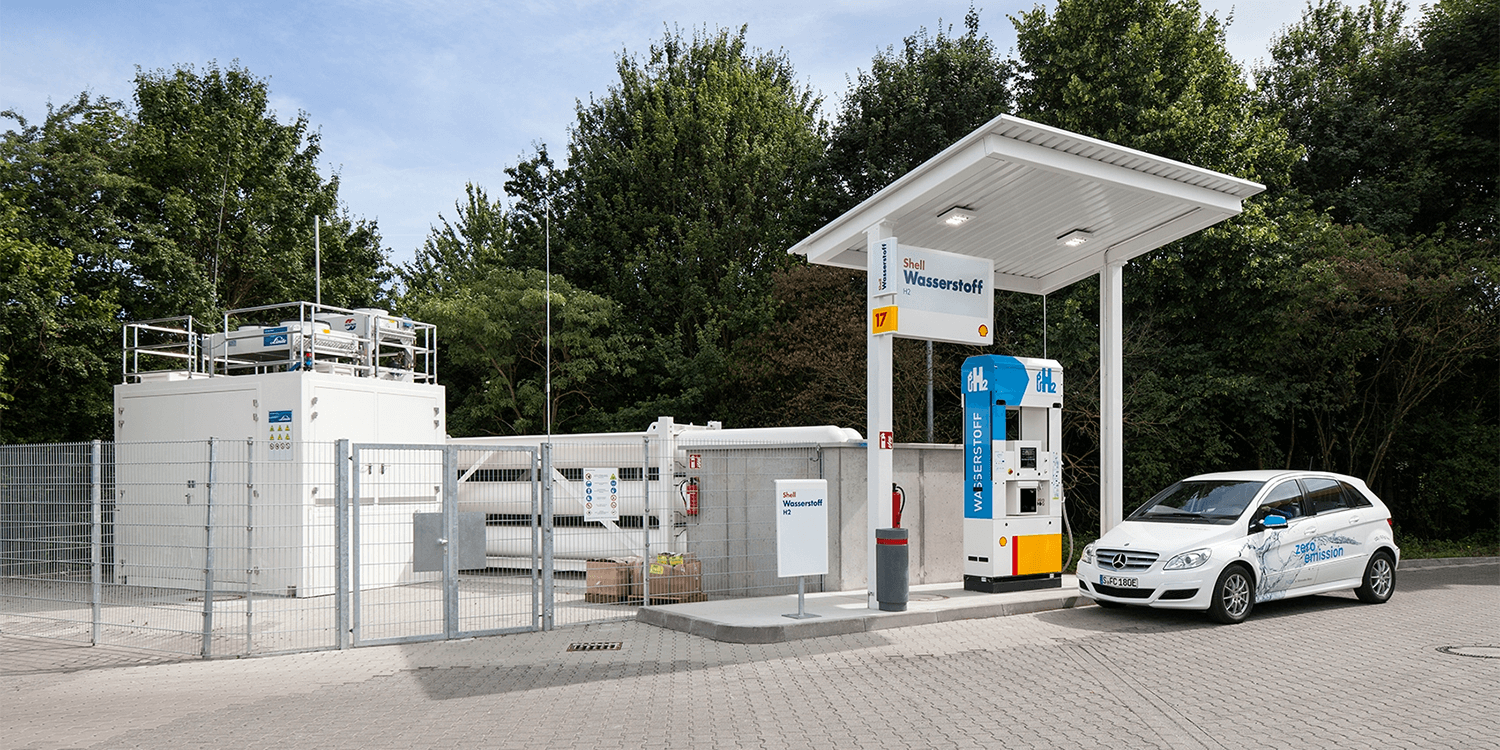 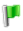 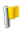 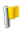 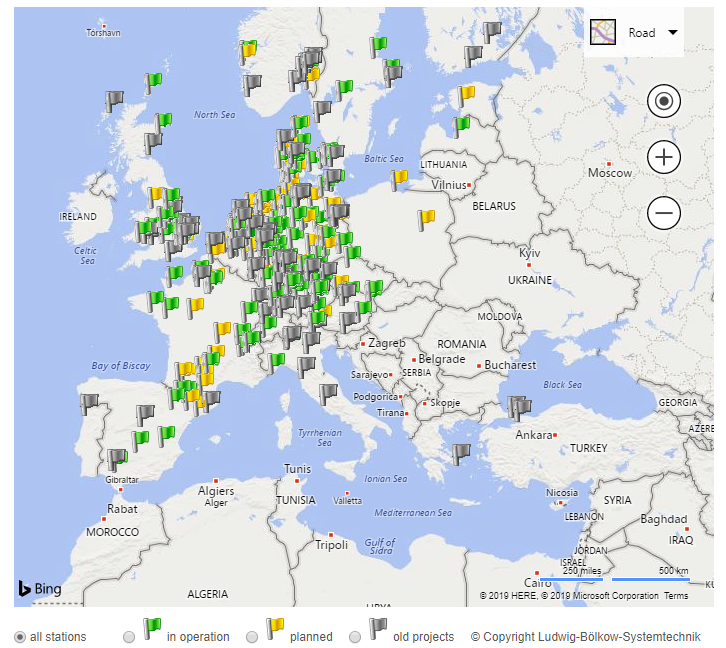 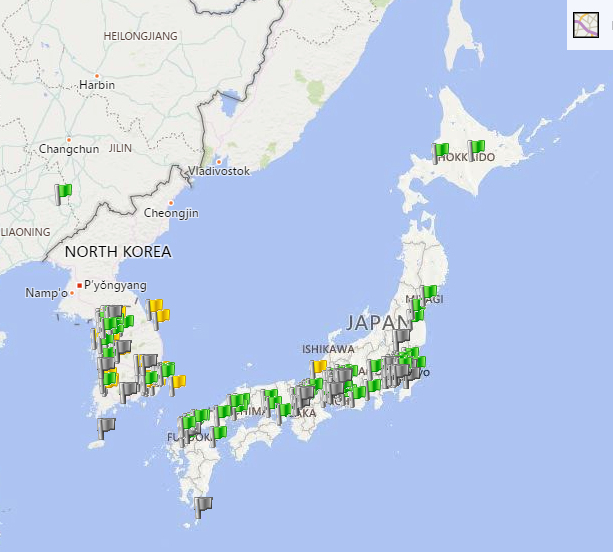 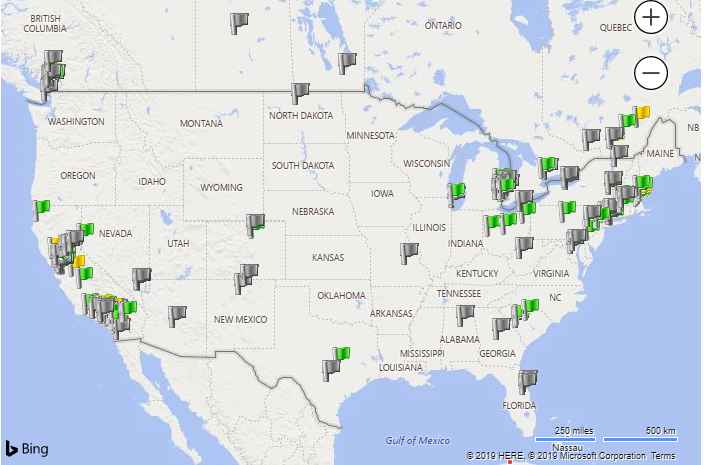 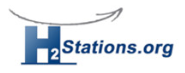 13  |
CSIRO Energy |  Patrick Hartley
[Speaker Notes: And so now let’s look at where the applications sit.
The first set of applications are where the cost of hydrogen is already competitive. That is in vehicle applications, where the incumbent energy source is typically diesel or petrol. These applications are still hampered by infrastructure barriers (for example refuelling stations) however, which sit outside this analysis
In the second set of applications, we see hydrogen becoming costs competitive once the cost of hydrogen has dropped towards our best case scenario. Again, infrastructure barriers will likely apply to these also, but are not modelled here.
In the 3rd and 4th set  of applications, the low cost of the incumbent energy source (for example natural gas for residential heating), means either that the cost of hydrogen will need to drop further than the scenario, or the existing costs will need to increase in order for hydrogen to displace the incumbent.
And so this graph essentially identifies the ‘low hanging fruit’ for an Australian Hydrogen Industry.
Now, let’s zoom in on one of these application areas which is particularly important to Australia, Export]
Hydrogen Applications: A World of Engineering Opportunity
$/kg
Passenger vehicles
Buses
Trucks
Remote Area Power Systems
Export
Industrial feedstocks
Residential heat
Synthetic fuels
Grid firming services
2020
2025
2030
14  |
CSIRO Energy |  Patrick Hartley
[Speaker Notes: And so now let’s look at where the applications sit.
The first set of applications are where the cost of hydrogen is already competitive. That is in vehicle applications, where the incumbent energy source is typically diesel or petrol. These applications are still hampered by infrastructure barriers (for example refuelling stations) however, which sit outside this analysis
In the second set of applications, we see hydrogen becoming costs competitive once the cost of hydrogen has dropped towards our best case scenario. Again, infrastructure barriers will likely apply to these also, but are not modelled here.
In the 3rd and 4th set  of applications, the low cost of the incumbent energy source (for example natural gas for residential heating), means either that the cost of hydrogen will need to drop further than the scenario, or the existing costs will need to increase in order for hydrogen to displace the incumbent.
And so this graph essentially identifies the ‘low hanging fruit’ for an Australian Hydrogen Industry.
Now, let’s zoom in on one of these application areas which is particularly important to Australia, Export]
Hydrogen Export Partnerships
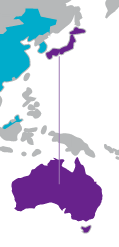 Australia has the resources and skills to build a sustainable hydrogen export industry
Australia’s comparative advantage: 
Extensive natural resources (solar, wind, fossil fuels, CO2 storage, available land)
Geographical proximity
Existing trade relationships (e.g. JAEPA, KAFTA)
Existing Energy Resource Trade (eg LNG)
Skilled workforce
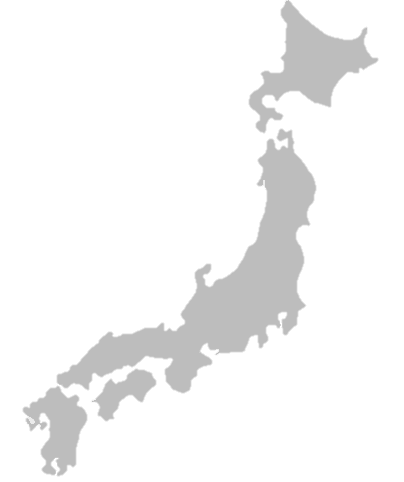 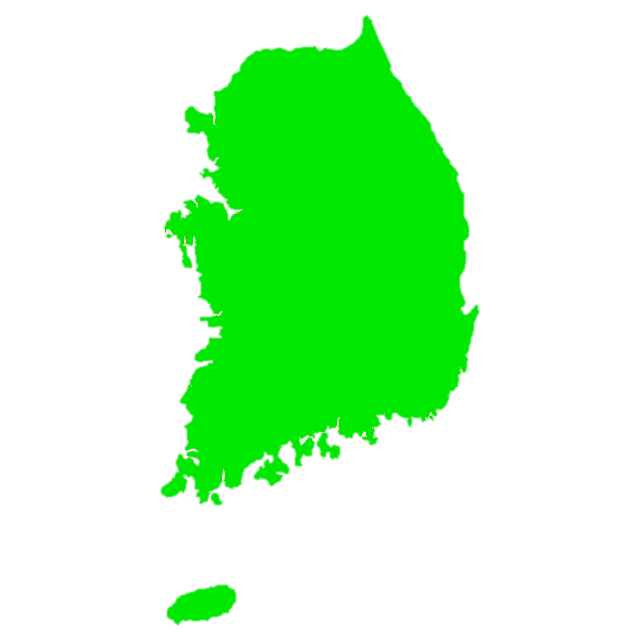 1Japan-Australia Economic Partnership Agreement agreed in January 2015
15  |
CSIRO Energy |  Patrick Hartley
[Speaker Notes: Australia is well positioned to develop collaborations with Japan and Korea in this area]
Realizing The Export Opportunity: Transporting Hydrogen
Transportation Options
H2 has a low volumetric density (kg/m3) and hence energy density (MJ/m3) is low in its uncompressed gaseous state
Compression / liquefaction can increase the volumetric density for cost effective transport
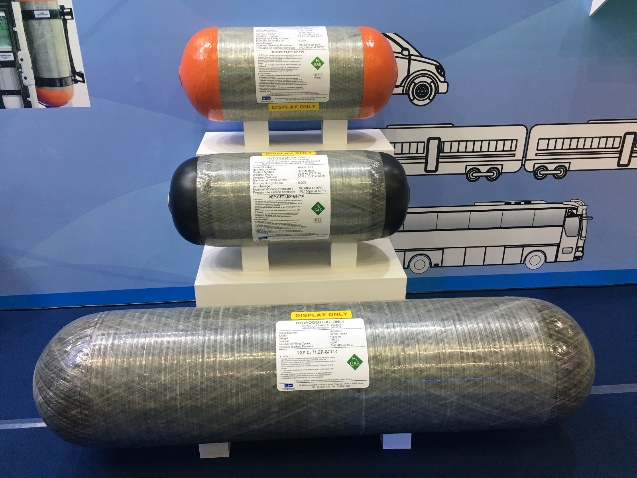 Increasing cost
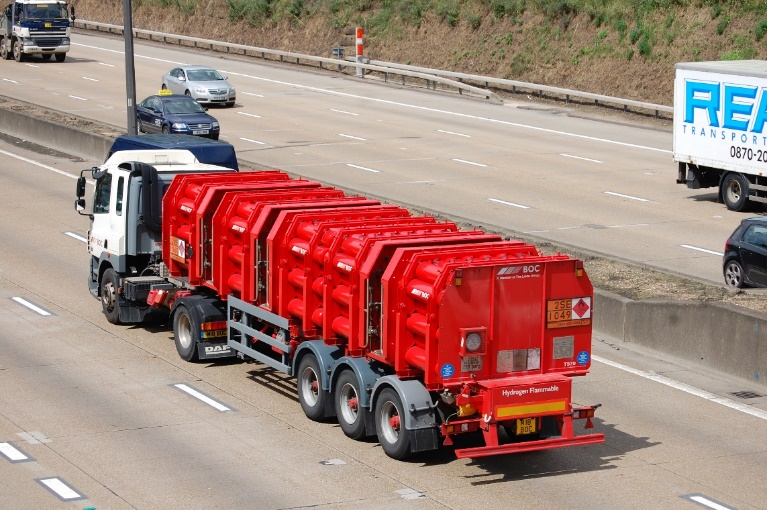 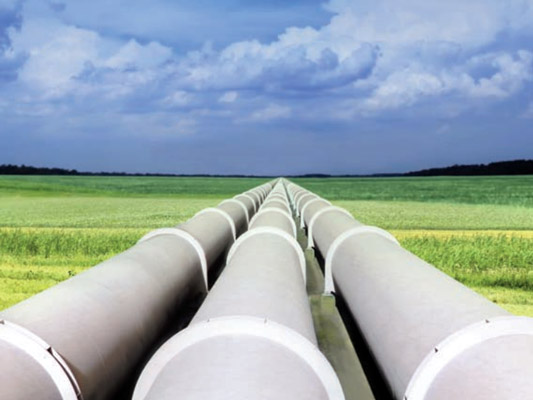 Large Scale Transport Options:
[Speaker Notes: OK, so now lets talk about how we can realize this opportunity. 
The main challenge for hydrogen is that while it has a very high mass based energy density (because it is a light molecule) conversely it has a very low volume based energy density. In other words, it is light, but takes up a lot of space.
For this reason, technologies which increase hydrogen density are very important. The simplest is compression, and you can see in the table the density increase which can be achieved using this approach. At the extreme end is Hydrogen liquefaction, which has a high energy density, but is of course very expensive due to the very low temperatures required
Nonetheless, all of these approaches are being pursued commercially.
The top picture shows current automobile and bus hydrogen fuel tanks which operate up to 70Mpa and offer ~500km range, 
Whilst at the bottom is a schematic of the liquefied hydrogen tanks which Kawasaki Heavy Industry is building in order to transport Liquid hydrogen produced here in Victoria to Japan.]
Hydrogen transportation options
Volumetric density (kg H2/m3)
Ammonia
Truck
Rail
Shipping
(Export)
100
75
Liquefaction
50
25
Pipeline
Compression
Distance (km)
4,000
1,000
2,000
3,000
17  |
CSIRO Energy |  Patrick Hartley
[Speaker Notes: The same is true when considering transport options, where depending on the distance required and quantity, different modes of transport can be selected. Shippnig is preferred for long range transport by sea, which is what an Australian export industry will most likely require. High volumetric density approaches such as liquefaction or chemical carriers are required for this.]
Large Scale Transport Options
Liquefied Hydrogen Shipping
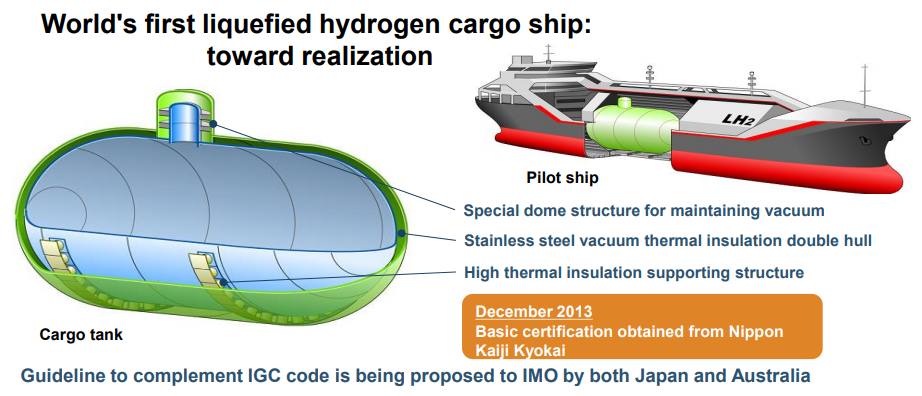 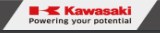 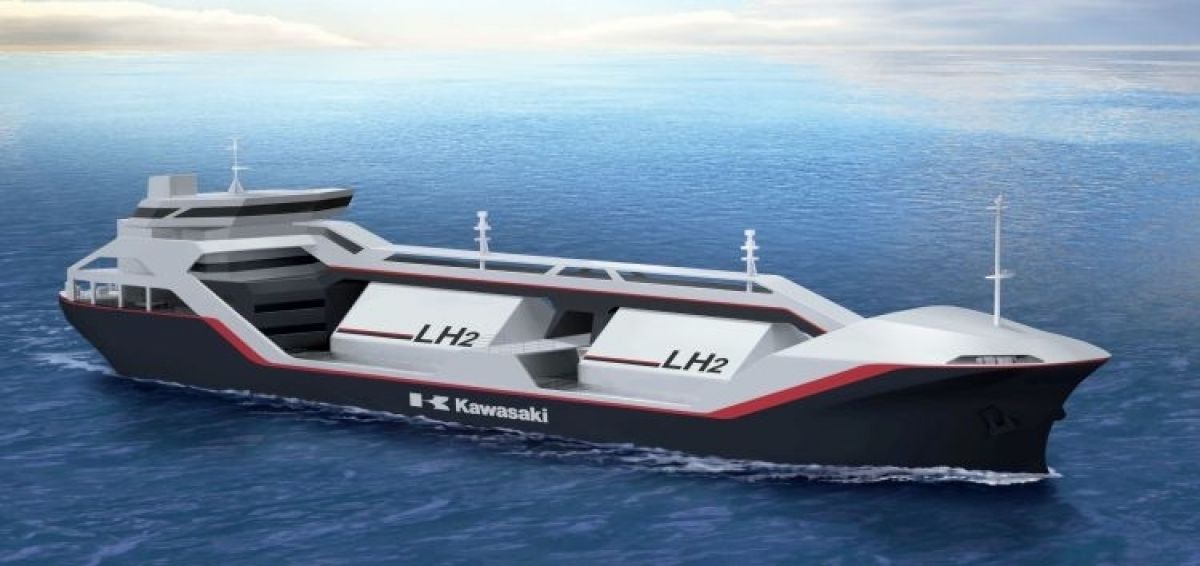 Australia – Japan Interim Carriage Requirements agreed by IMO Maritime Safety Committee in November 2016
18  |
CSIRO Energy |  Patrick Hartley
Liquefaction Export Pathway
Material Drivers of Cost
Landed CIF cost AU$4.61/kg (€2.84/kg) in 2025

Expected liquefaction cost contribution by 2025 is AU$1.75/kg (€1.08/kg) 

Further cost reductions expected as the export industry matures & technology improves:
Electricity pricing
Plant capacity
R&D measures designed to improve plant efficiency and maintain temperature
19  |
CSIRO Energy |  Patrick Hartley
[Speaker Notes: The CSIRO roadmap modelled the current and future cost requirements for the liquefaction pathway. Material cost drivers for reducing these were identified as 
Electricity pricing
Plant capacity
R&D & Technology designed to improve plant efficiency and maintain temperature]
Chemical Hydrogen Carriers
Transportation Options
Hydrogen carrier technologies are available which improve density and avoid compression/liiqefaction, improving storage & transport economics
Decisions are a trade off between H2 quantity, capex footprint, cost & energy required plus:
Other Carrier Considerations:
CO2 neutral carbon sources required
Opportunity for other markets (fertilizer, petrochemical)
Toxicity concerns
[Speaker Notes: Another approach is to use chemistry to overcome some of the challenges in densifying hydrogen.
Here, hydrogen is reacted in various ways to produce liquid carriers which have high hydrogen density and which can be easily transported. An example which you’ll here more about in the next talk is ammonia. Each have pro’s and cons of course.]
NH3
Ammonia Export Pathway
Ammonia Supply Chain
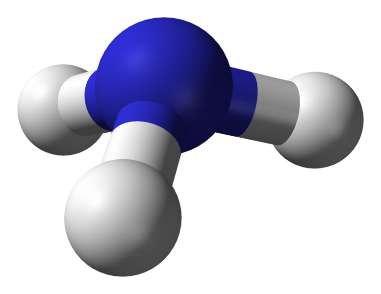 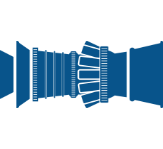 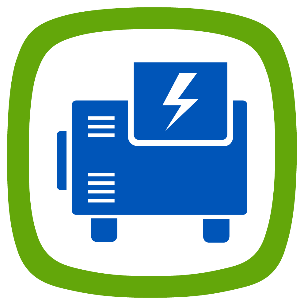 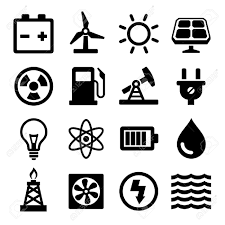 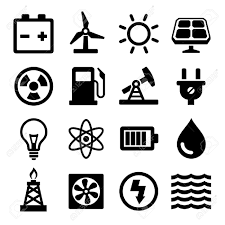 H2
H2
NH3
NH3
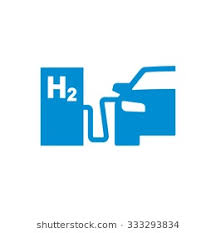 +
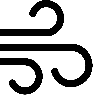 N2
N2
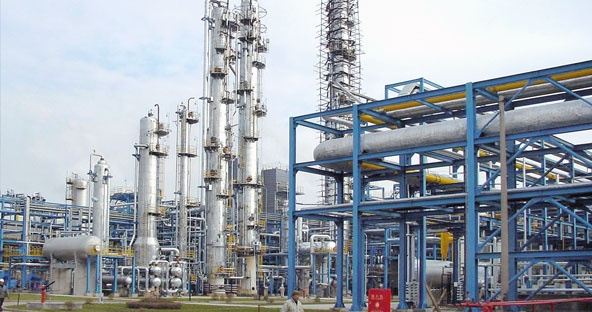 Why Ammonia as a Hydrogen Carrier?  
  A carbon free, high hydrogen density molecule (kg/m3)
  Synthesis and shipping is a mature, large scale industry
  Globally traded commodity (fertilizer)
 Opportunity to leverage existing infrastructure 
  Can be transported at room temperature / low pressure
  Current cost as hydrogen carrier ˜AU$1.50/kg (¥11.5/Nm3)
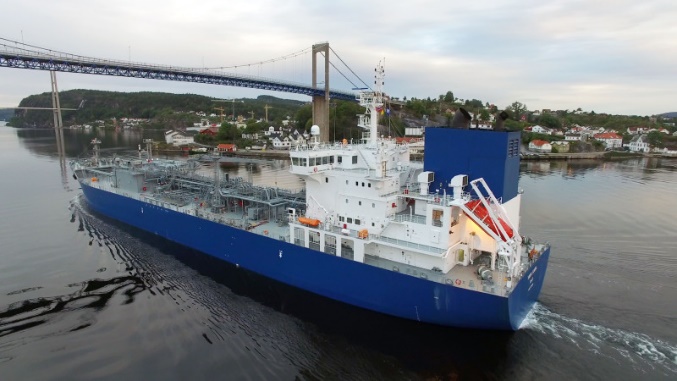 Hydrogen recovery at point of use a technical / economic challenge
21  |
CSIRO Energy |  Patrick Hartley
[Speaker Notes: We have also separately been looking at the ammonia supply chain option.
Here, hydrogen from either renewable or fossil sources is reacted with nitrogen in the air to produce ammonia which can be transported in large quantities by sea. Once at destination, the ammonia can either be directly used, for instance in a turbine or engine to produce electricity, or split to release the hydrogen fr other applications such as fuel cell vehicles.
This approach has the advantage of leveraging experience and existing large scale production and transport infrastructure. 
One challenge which needs to be overcome, however, is reducing the cost of hydrogen regeneration from ammonia at scale. Which brings me to a new CSIRO technology development which we’re very excited about]
CSIRO Hydrogen Separation Membrane Technology
H2
NH3 + H2 + N2
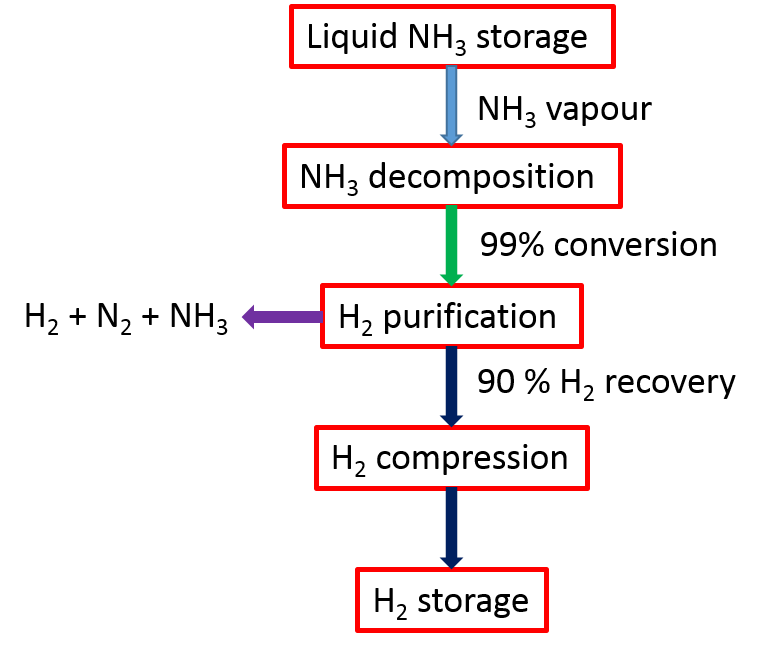 H2
H2
Metal Tube
Membrane
NH3 + N2
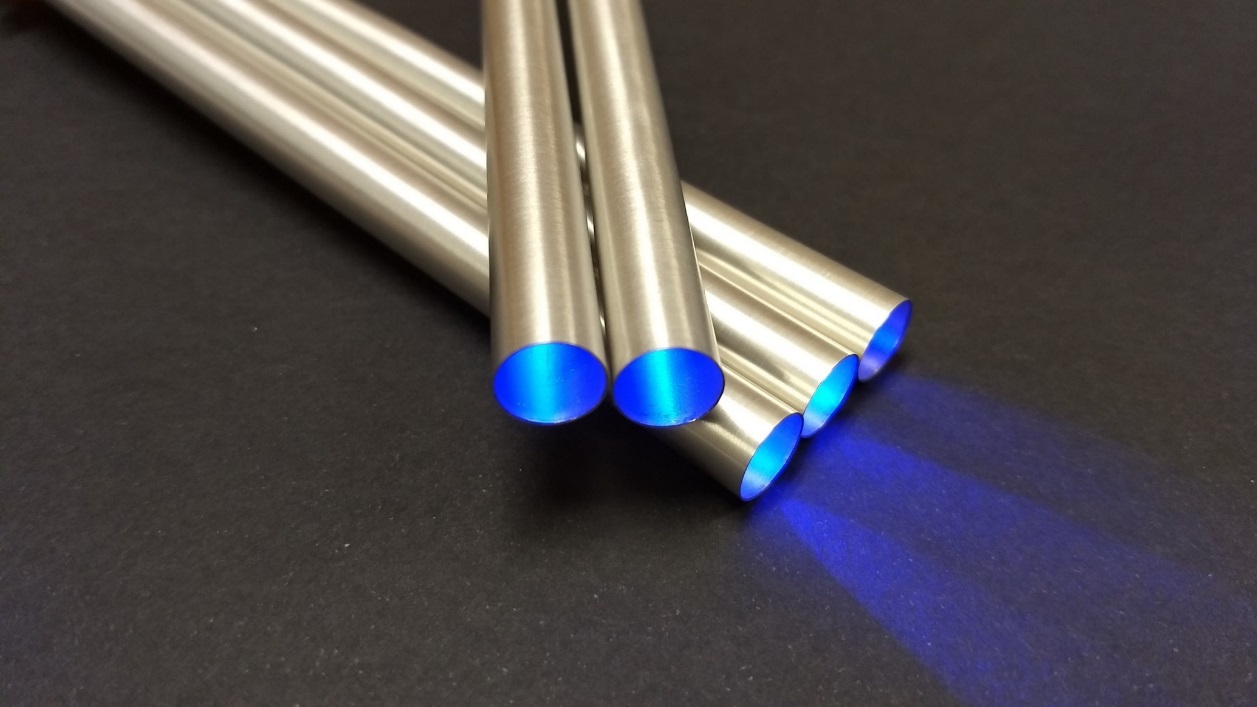 Vanadium-based membranes for H2 purification
22  |
CSIRO Energy |  Patrick Hartley
[Speaker Notes: CSIRO has developed a new continuous process for cracking and separating hydrogen from ammonia. This allows hydrogen to be produced at high purity, which is what is required for refuelling fuel cell electic vehicles such as the Toyota Mirai and Hyundai Nexo, which we recently demonstrated at one of our research sites in Queensland]
CSIRO Hydrogen Separation Membrane Technology
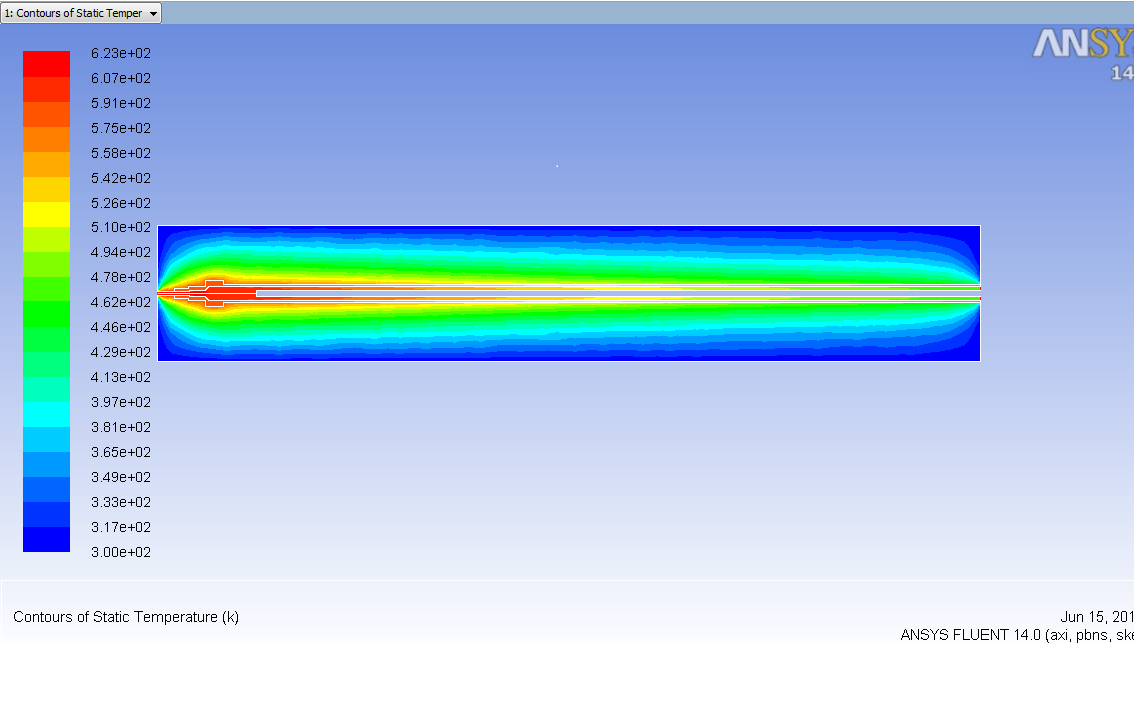 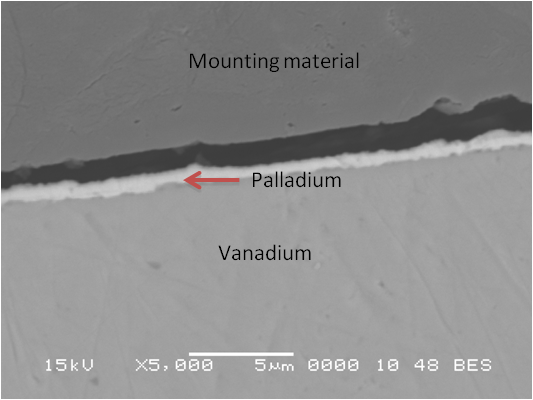 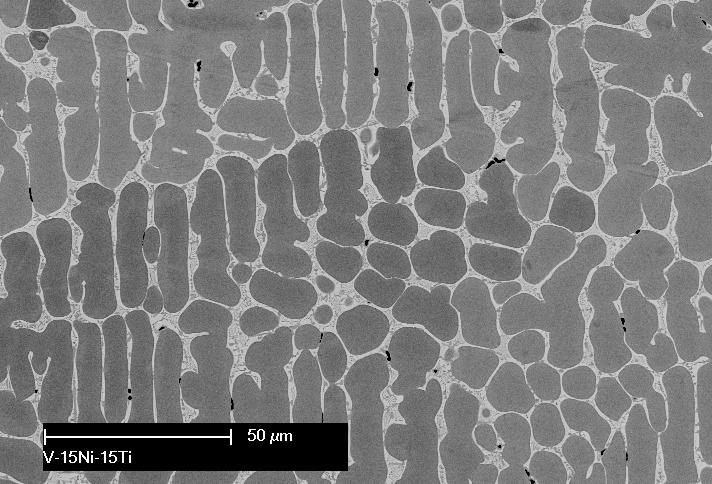 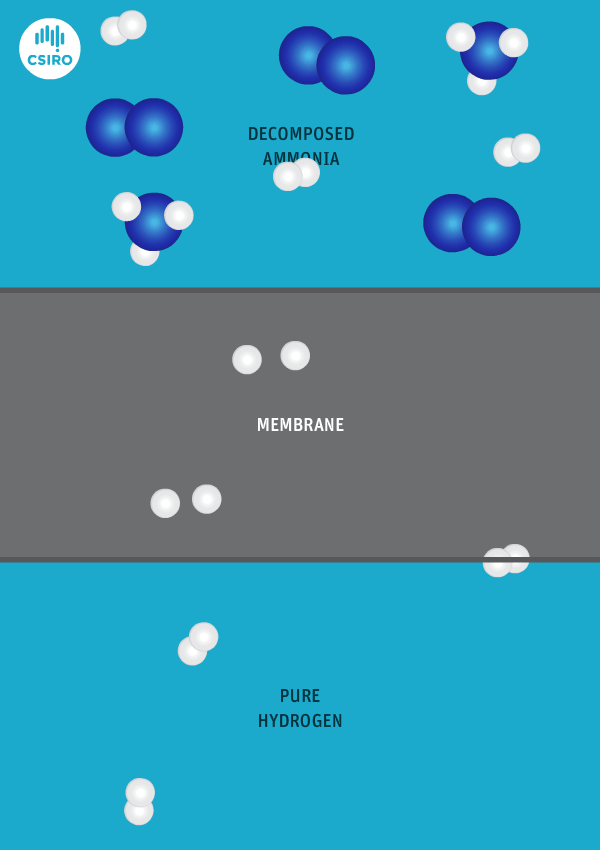 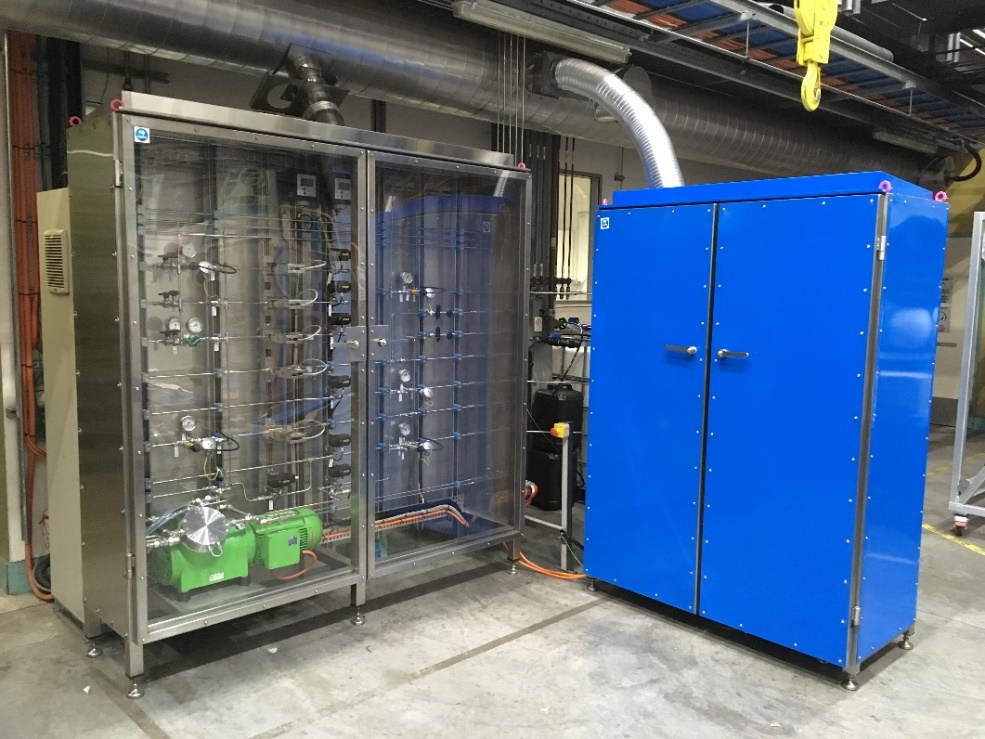 CSIRO NH3-to-H2 system (15kg / day)
23  |
CSIRO Energy |  Patrick Hartley
[Speaker Notes: And this is how it works. The membrane is composed of metals which, under the right temperature and pressure conditions, allow hydrogen to pass through them, whilst blocking the unreacted ammonia and nitrogen by-product. Hydrogen passes through the membrane and can be captured and stored in pure form.
This sounds very simple, but required several years of careful materials development and characterization to be optimised such that the materials costs were in a range which makes the process economic.
We are currently scaling up this technology to the 100’s of kg hydrogen per day scale.]
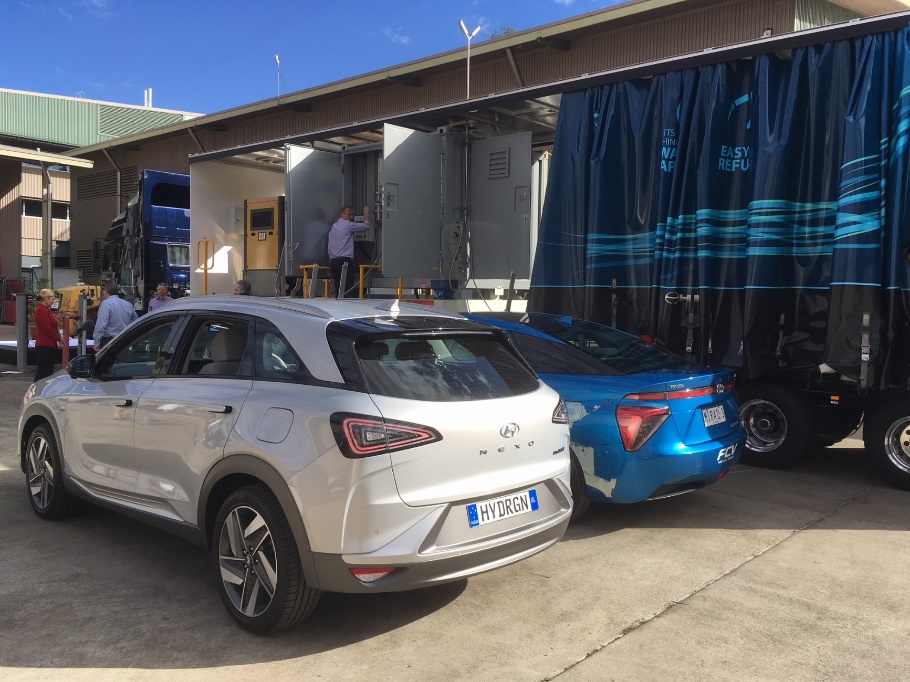 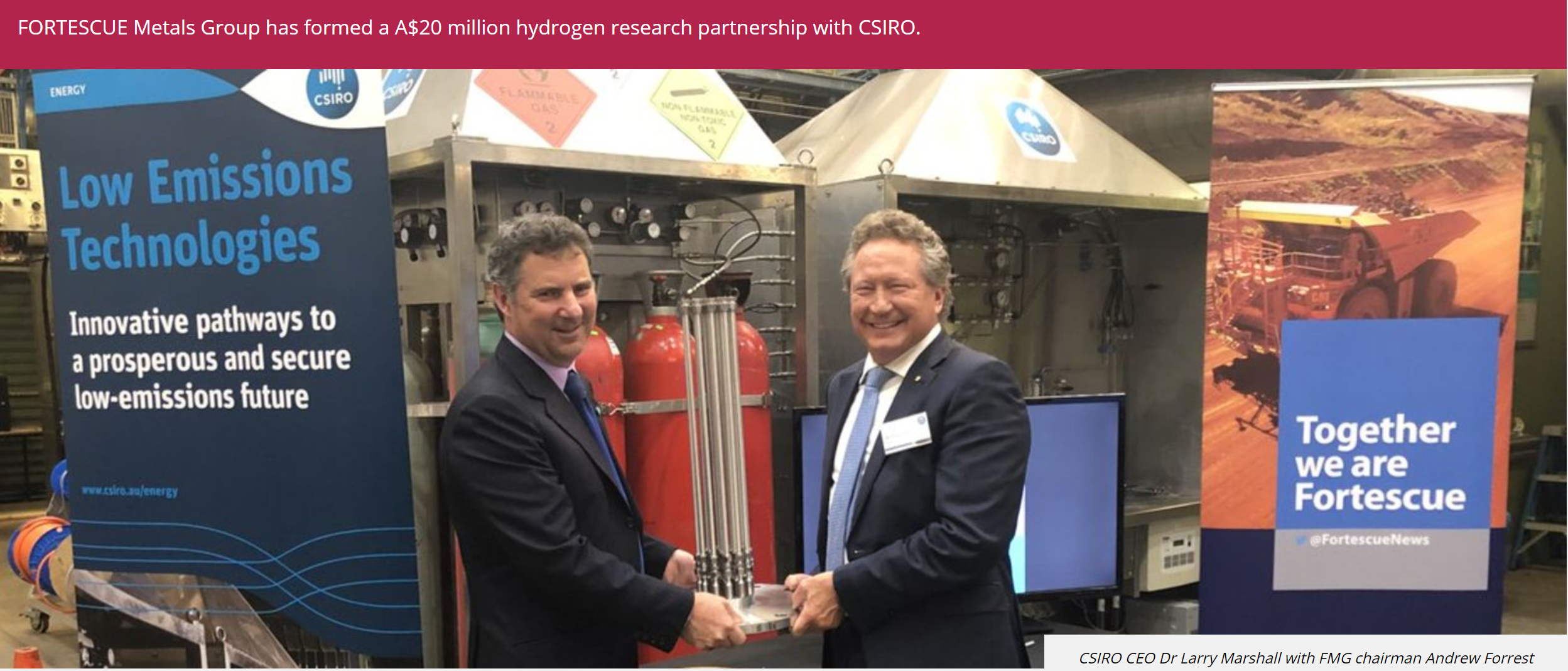 CSIRO CEO Larry Marshall with FMG Chairman Andrew Forrest
Refuelling Demonstration (August 2018)
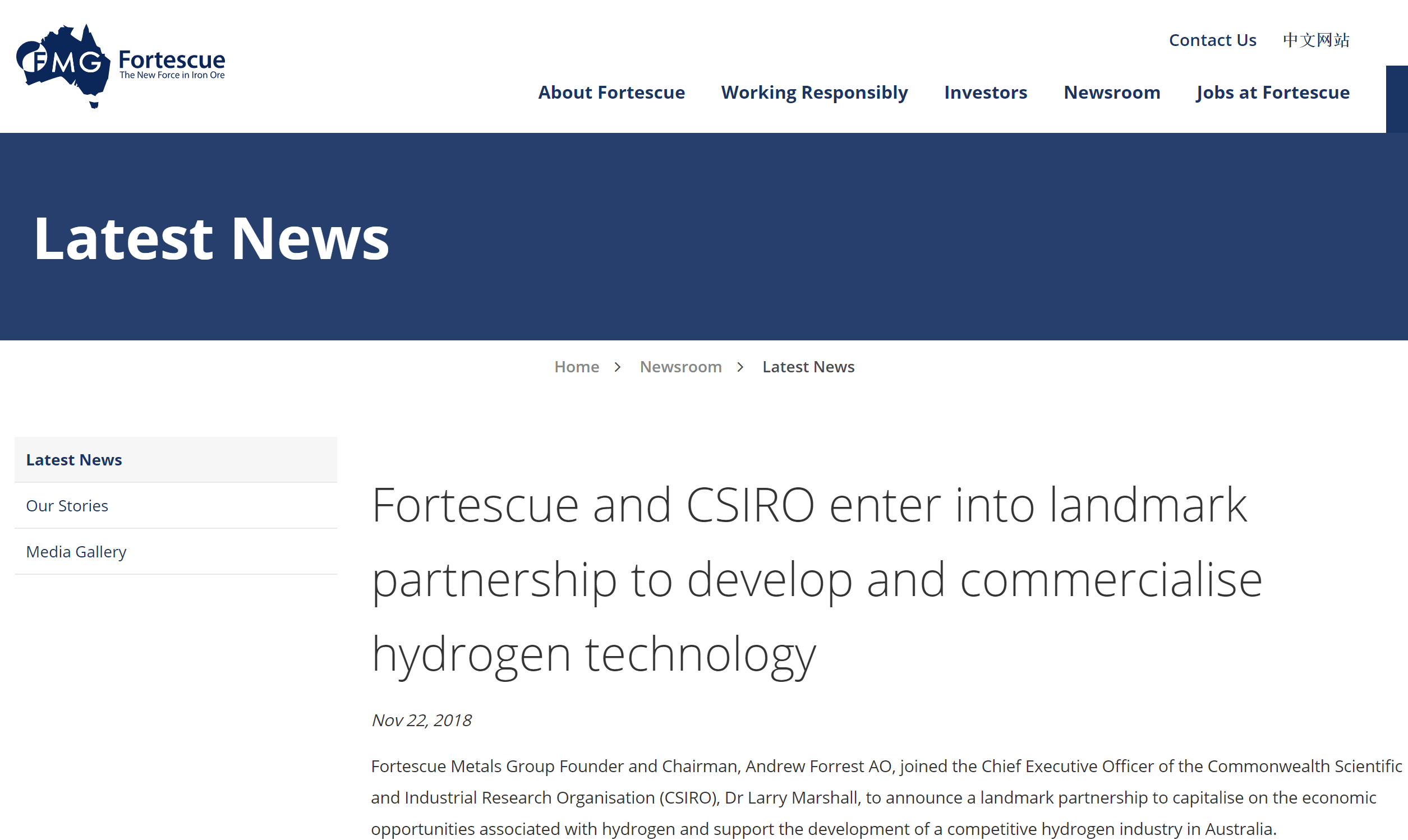 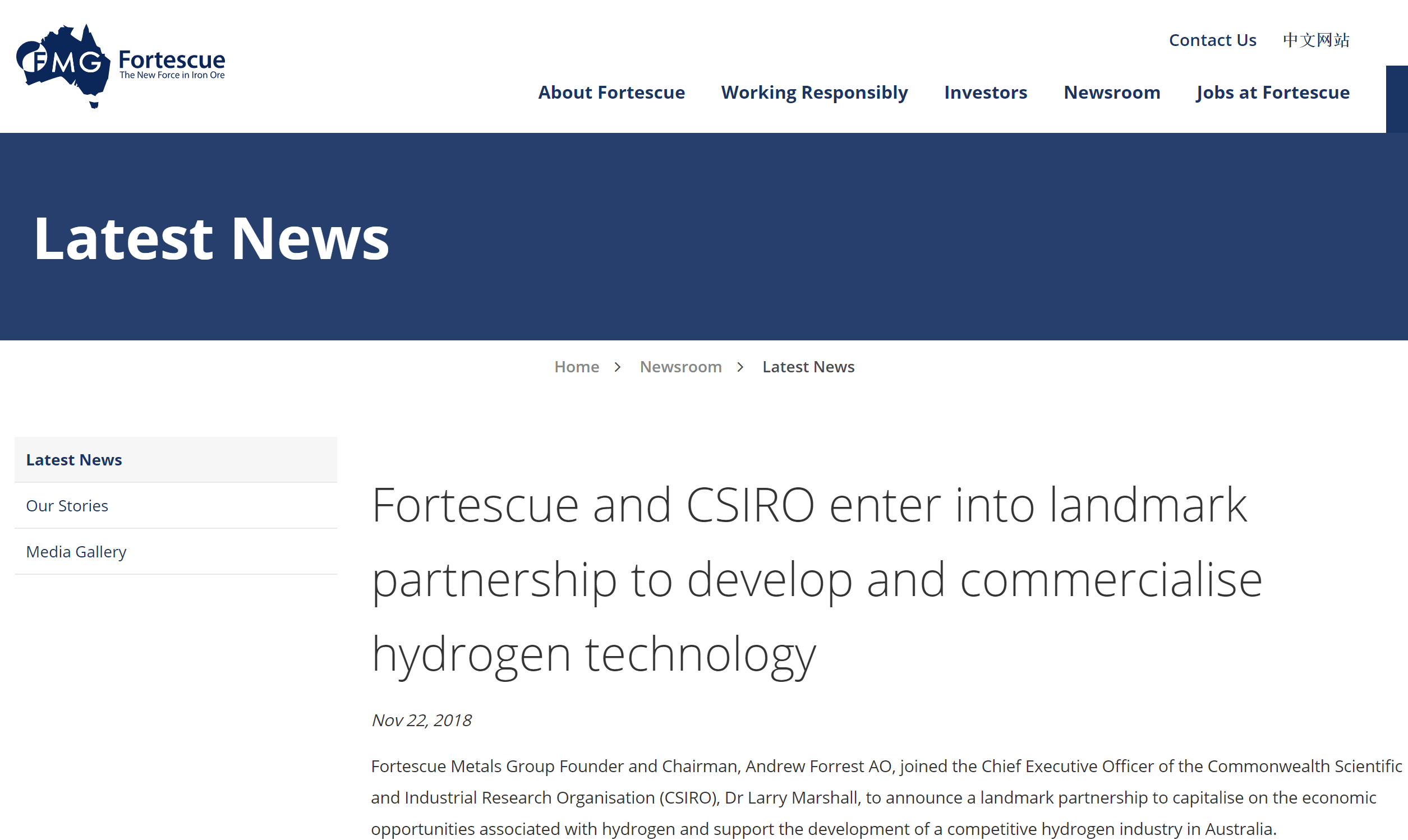 24  |
CSIRO Energy |  Patrick Hartley
CSIRO Roadmap: Key Messages
Hydrogen Technology is largely mature. Market activation is the key priority for developing an economically sustainable hydrogen industry in Australia

Barriers to market activation stem from both a lack of infrastructure supporting markets and cost of hydrogen supply

The opportunity for clean hydrogen to compete favourably on cost in many local applications is within reach and achievable by 2025.

The development of an export industry represents a potential ‘game changer’ for hydrogen and the broader energy sector due to associated increases in scale. 

Development of an appropriate policy framework could create a local ‘market pull’ for hydrogen. Expect investment in value chain infrastructure to follow
25  |
CSIRO Energy |  Patrick Hartley
[Speaker Notes: So that’s all I really wanted to cover, but just to return to the key messages from the CSIRO National Hydrogen Roadmap….]
Our Next Project….
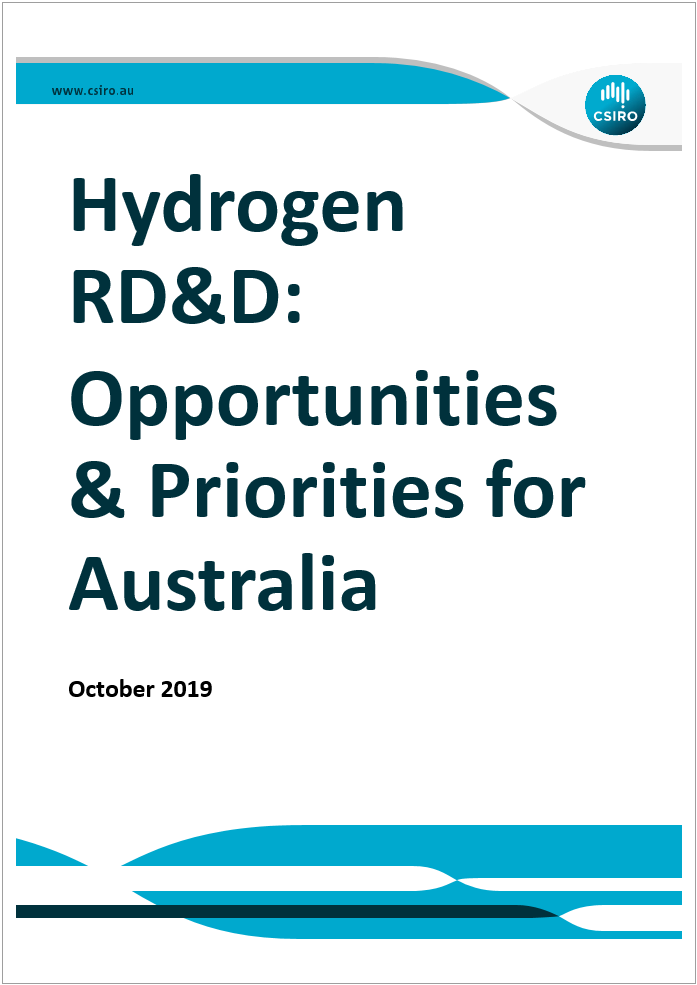 H2
…….Stakeholders & Sponsors welcome!
26  |
CSIRO Energy |  Patrick Hartley
[Speaker Notes: Finally, where are we going next? 
Well, we are just commencing a study which aims to drill down on the roadmap in order to identify the opportunites for our research and innovation community to support the development of the industry. 
Please feel free to catch up with me afterwards to discuss this further, or to drop me an e-mail….]
Hydrogen Applications – Who Knew?
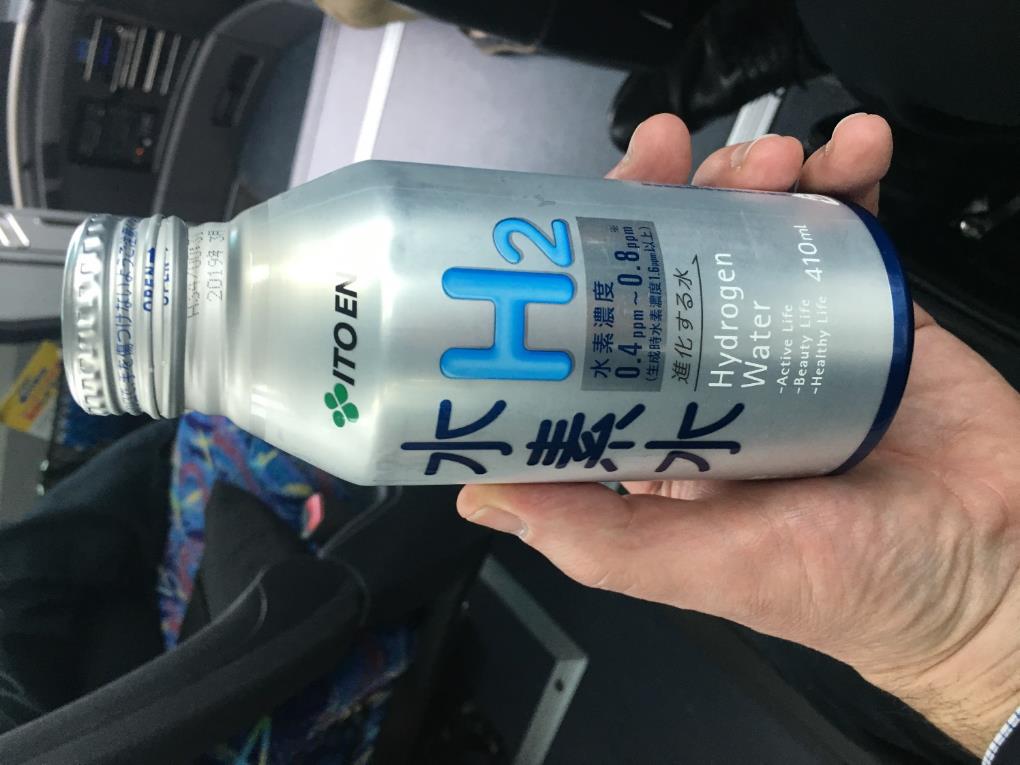 S. Korea
Japan
27  |
CSIRO Energy |  Patrick Hartley
[Speaker Notes: And so now let’s look at where the applications sit.
The first set of applications are where the cost of hydrogen is already competitive. That is in vehicle applications, where the incumbent energy source is typically diesel or petrol. These applications are still hampered by infrastructure barriers (for example refuelling stations) however, which sit outside this analysis
In the second set of applications, we see hydrogen becoming costs competitive once the cost of hydrogen has dropped towards our best case scenario. Again, infrastructure barriers will likely apply to these also, but are not modelled here.
In the 3rd and 4th set  of applications, the low cost of the incumbent energy source (for example natural gas for residential heating), means either that the cost of hydrogen will need to drop further than the scenario, or the existing costs will need to increase in order for hydrogen to displace the incumbent.
And so this graph essentially identifies the ‘low hanging fruit’ for an Australian Hydrogen Industry.
Now, let’s zoom in on one of these application areas which is particularly important to Australia, Export]
We deliver Australia’s energy future
Thank you
Energy
E-mail: patrick.hartley@csiro.au
[Speaker Notes: And of course much comes down to cost. This is some work from Japan which compares the relative economics of the different hydrogen transport pathways. You can see that overall they are relatively similar, however the costs are different for different stages of the various processes….ultimately technological improvements in these areas will likely change these graphs a lot]
Hydrogen in Transport: Drones
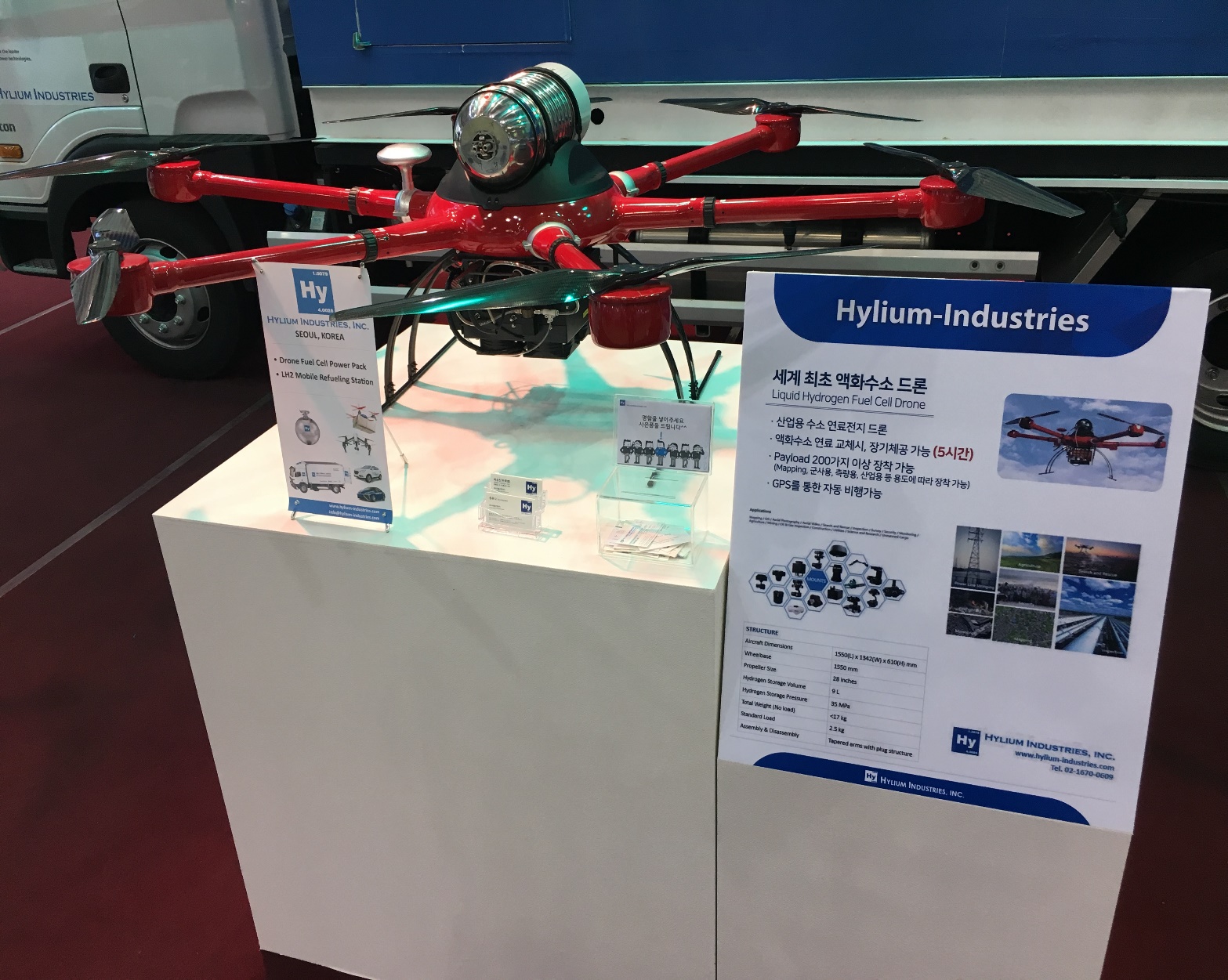 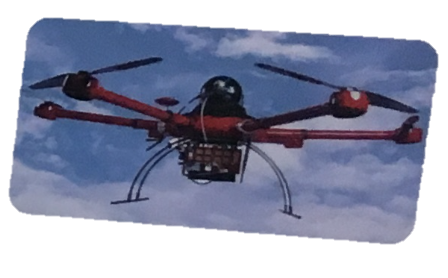 Hylium Hydrogen Fuel Cell Drone 
9l / 35MPa Storage
5 Hour Flight Time
30  |
CSIRO Energy |  Patrick Hartley
[Speaker Notes: And so now let’s look at where the applications sit.
The first set of applications are where the cost of hydrogen is already competitive. That is in vehicle applications, where the incumbent energy source is typically diesel or petrol. These applications are still hampered by infrastructure barriers (for example refuelling stations) however, which sit outside this analysis
In the second set of applications, we see hydrogen becoming costs competitive once the cost of hydrogen has dropped towards our best case scenario. Again, infrastructure barriers will likely apply to these also, but are not modelled here.
In the 3rd and 4th set  of applications, the low cost of the incumbent energy source (for example natural gas for residential heating), means either that the cost of hydrogen will need to drop further than the scenario, or the existing costs will need to increase in order for hydrogen to displace the incumbent.
And so this graph essentially identifies the ‘low hanging fruit’ for an Australian Hydrogen Industry.
Now, let’s zoom in on one of these application areas which is particularly important to Australia, Export]